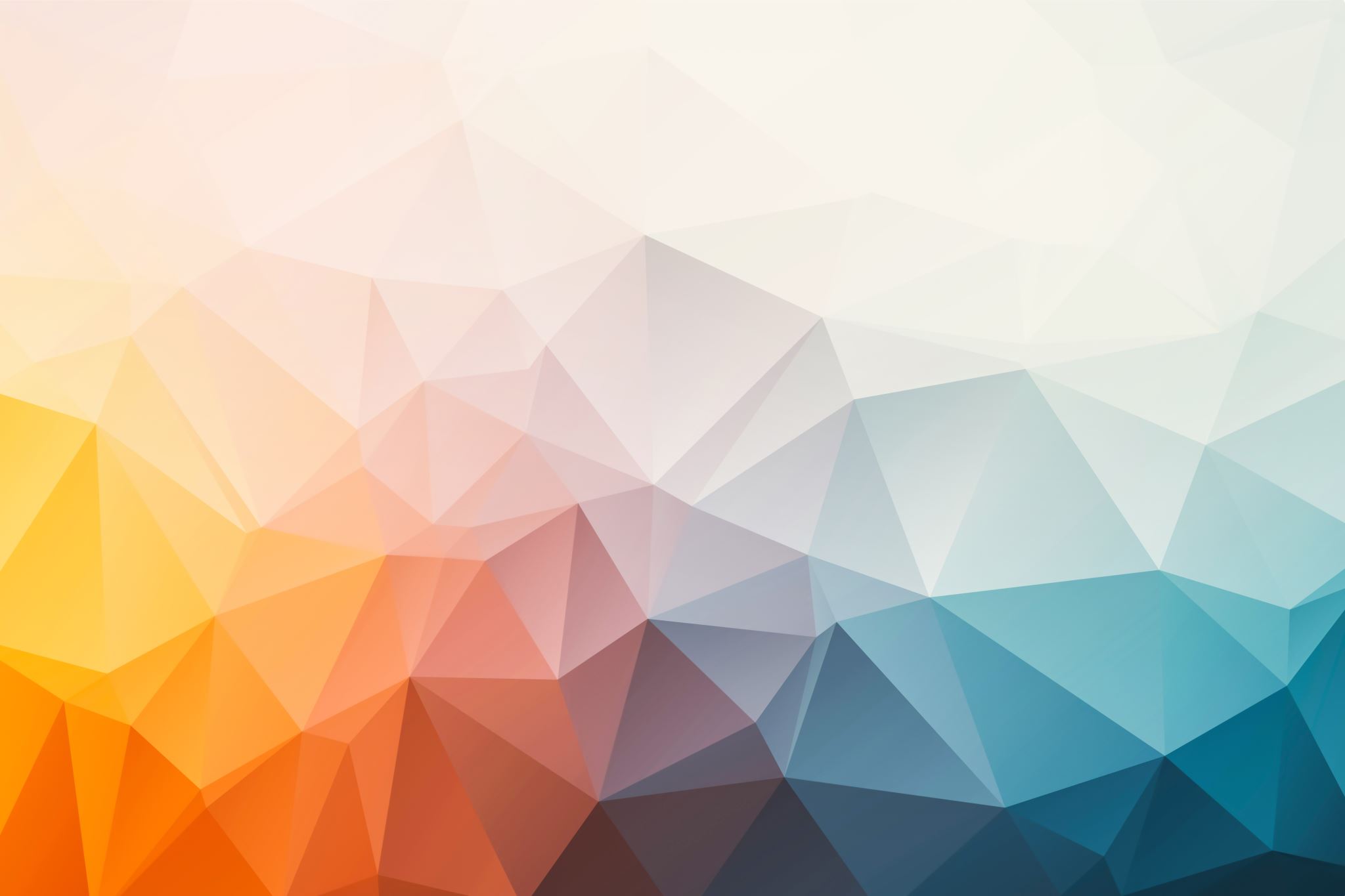 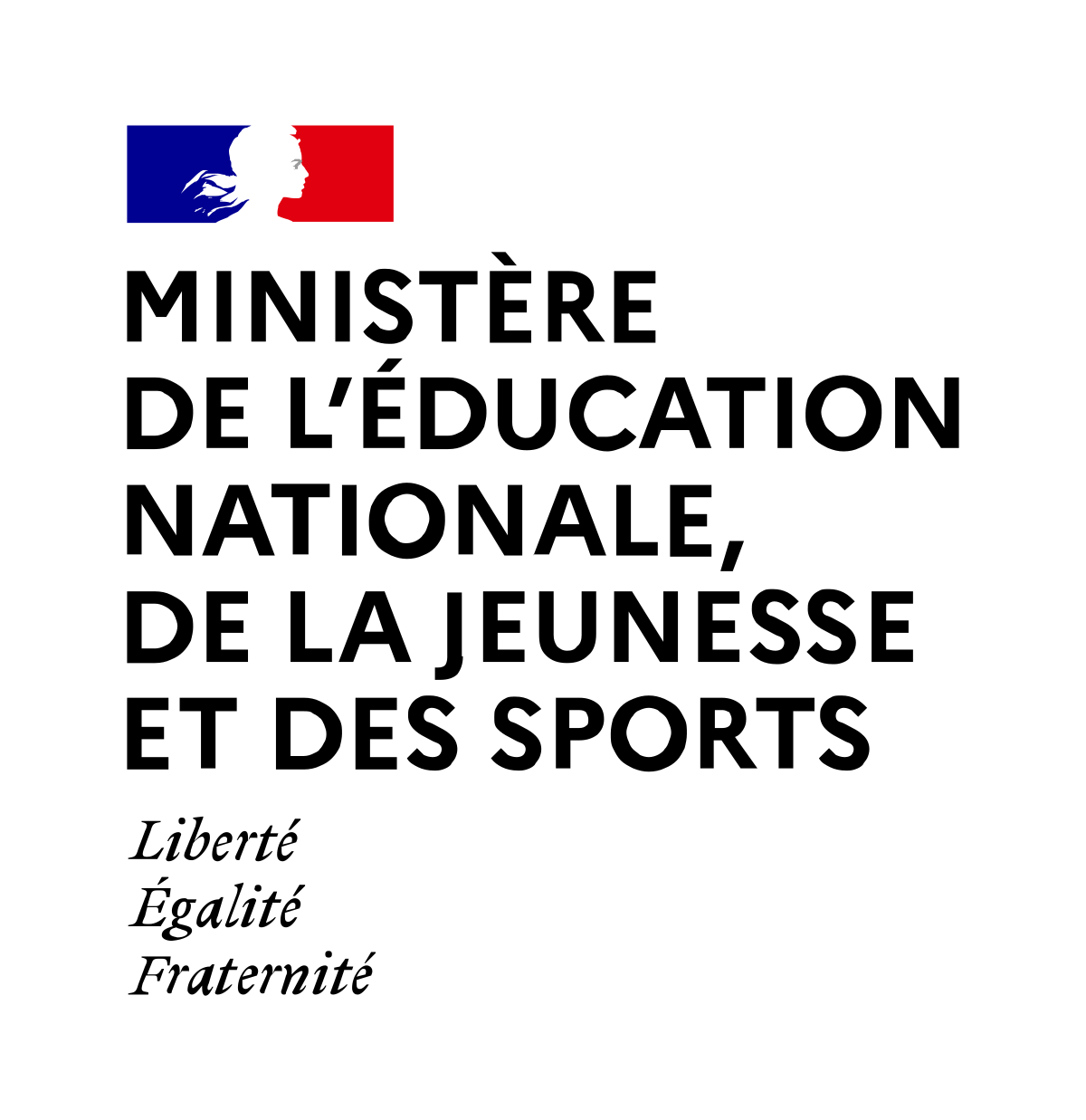 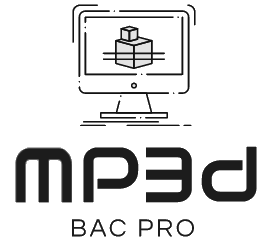 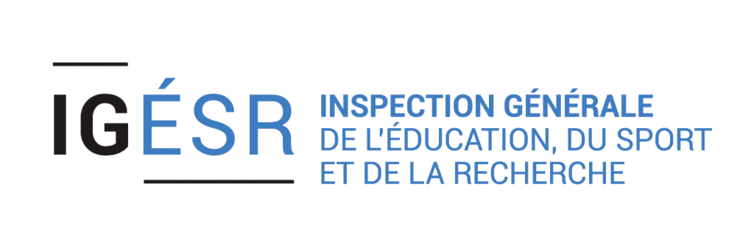 Rétroconception par scannérisation 3D
Olivier PAUL, professeur de construction au LPO BEAUPRE à HAUBOURDIN
BAC PRO MP3D - Modélisation et Prototypage 3D
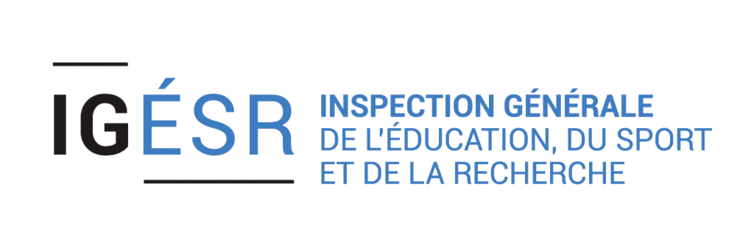 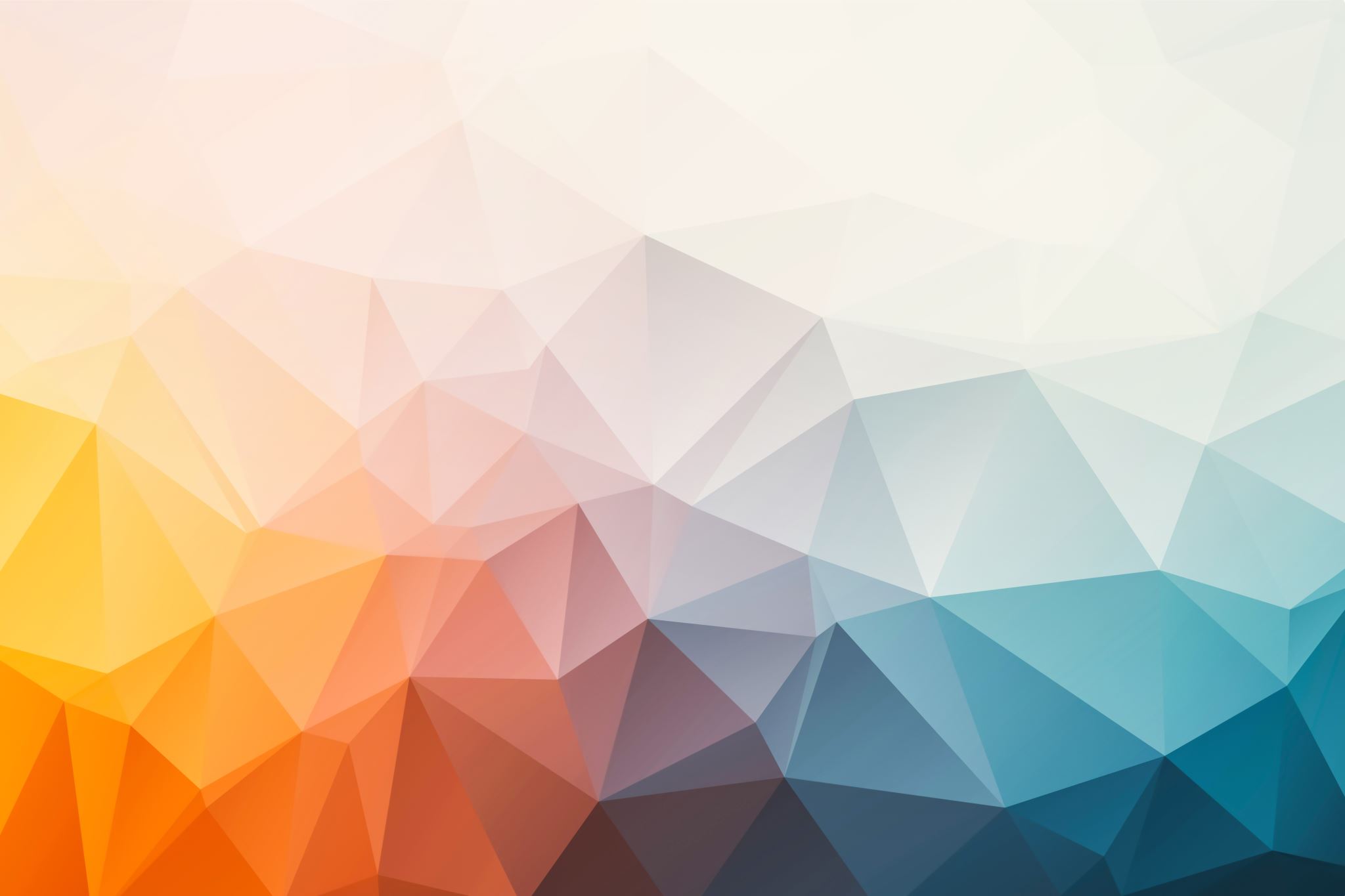 Rétroconception par scannérisation 3D
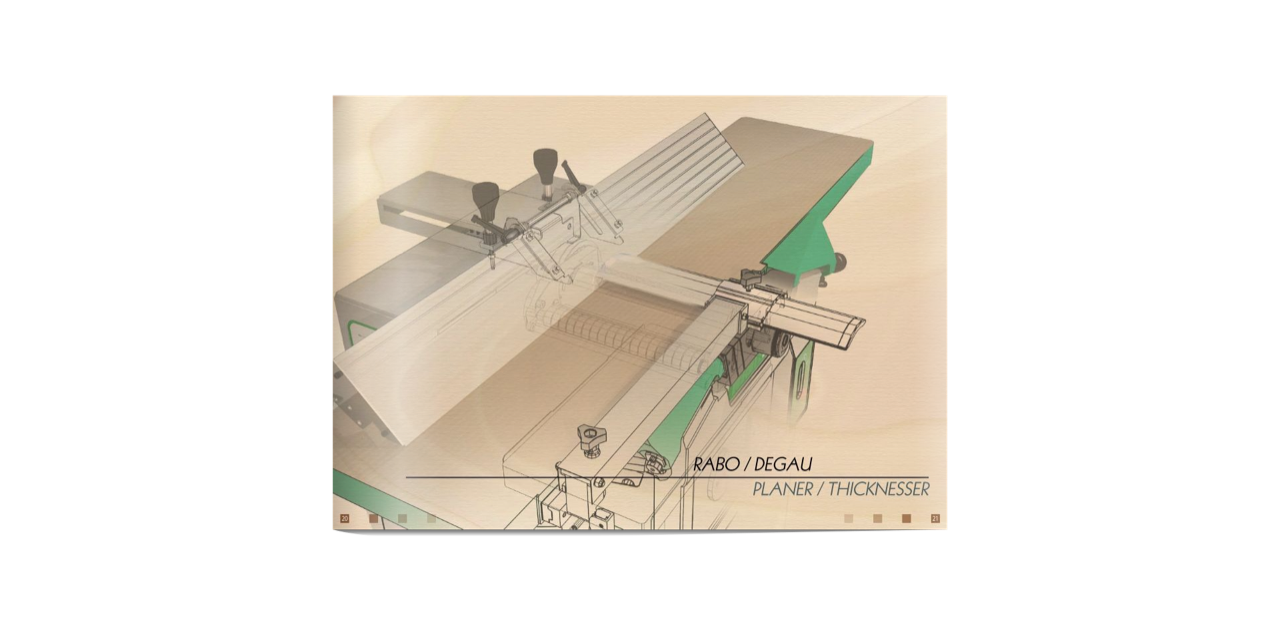 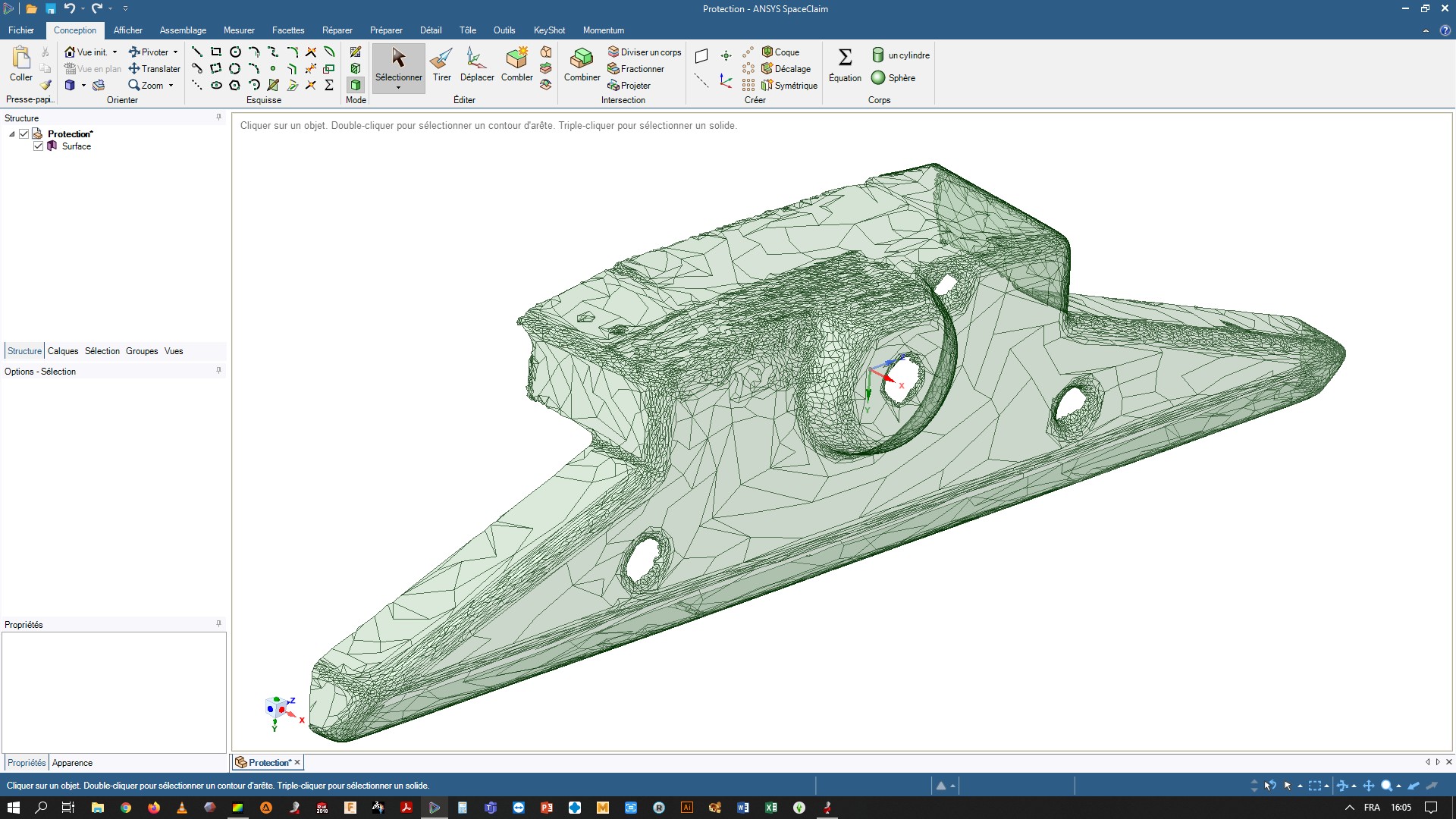 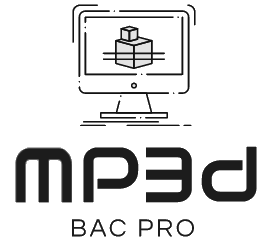 Protection de LUREM C317
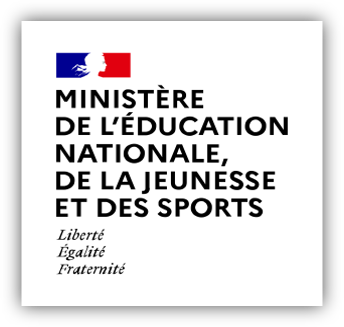 BAC PRO MP3D - Modélisation et Prototypage 3D
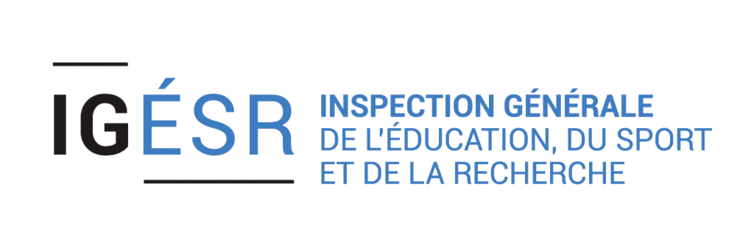 Problématique
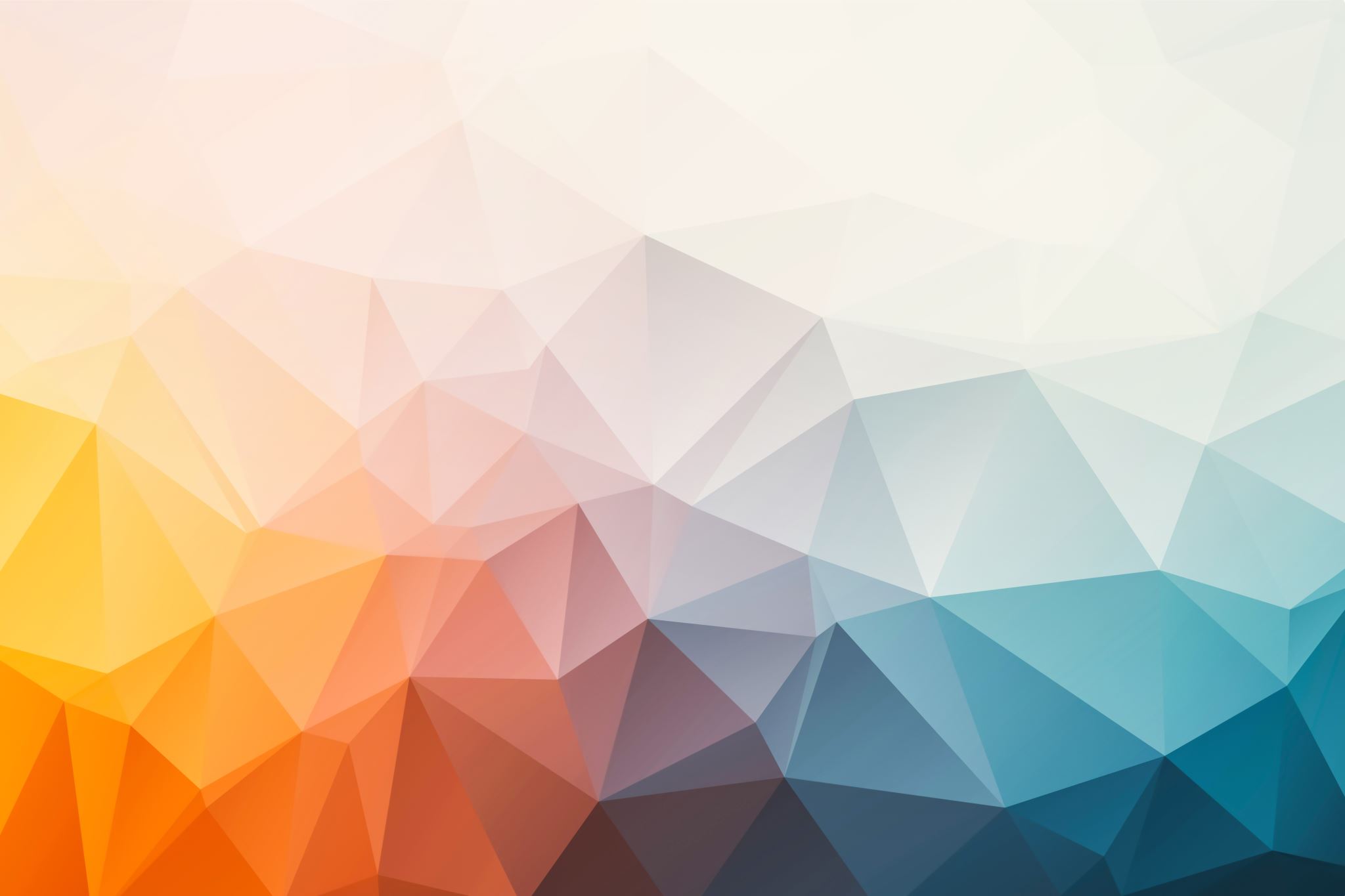 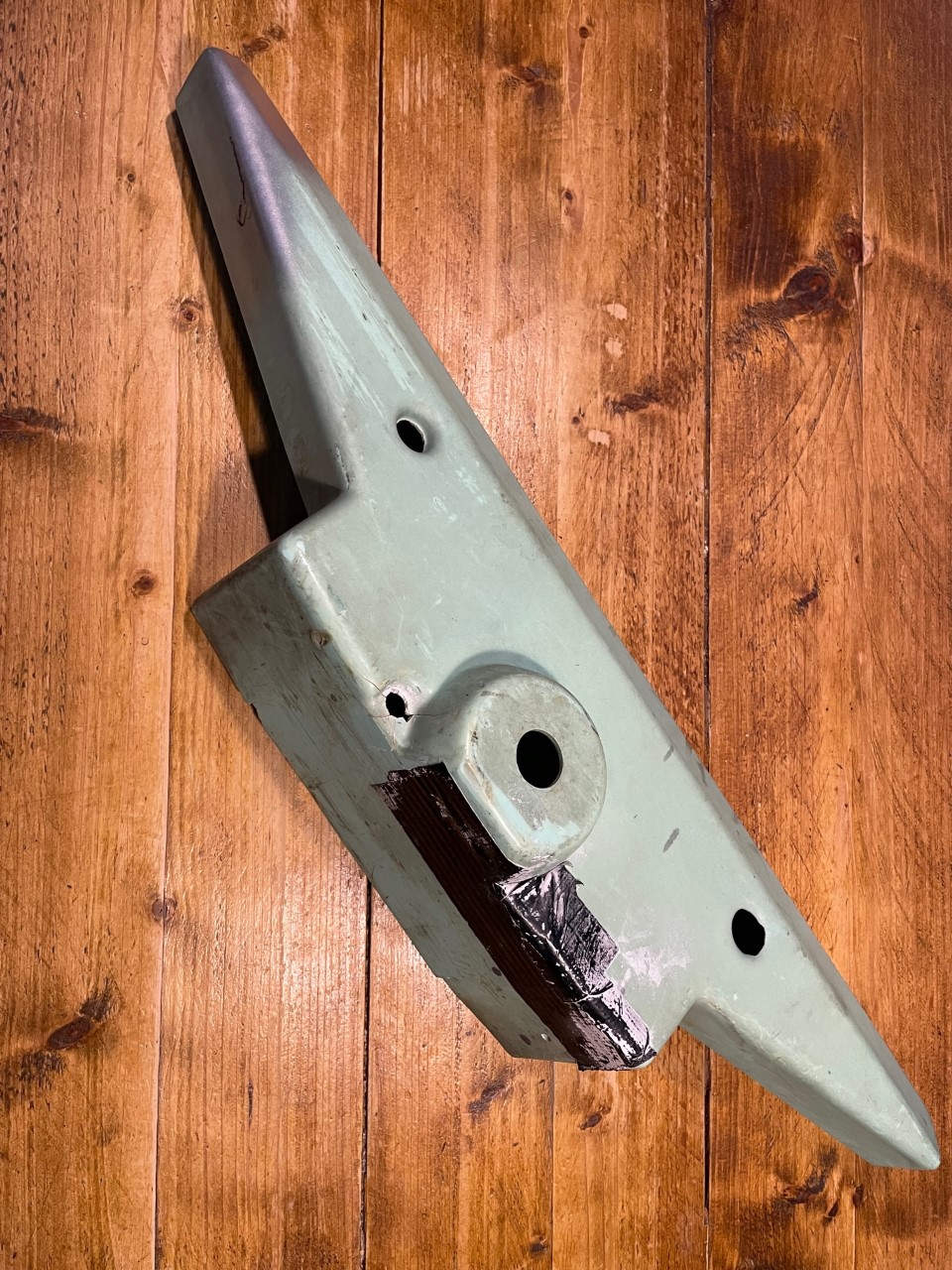 Suite à une rupture des fixations de la protection de la dégauchisseuse LUREM C317 de 1998, celle-ci a du être mise à l'arrêt. Pour le remise en fonction de cette dernière, un remplacement de la pièce doit donc impérativement intervenir.

Malgré des recherches chez des revendeurs et sur le site du fabricant des machines à bois LUREM, aucunes pièces de rechange ne sont disponibles.
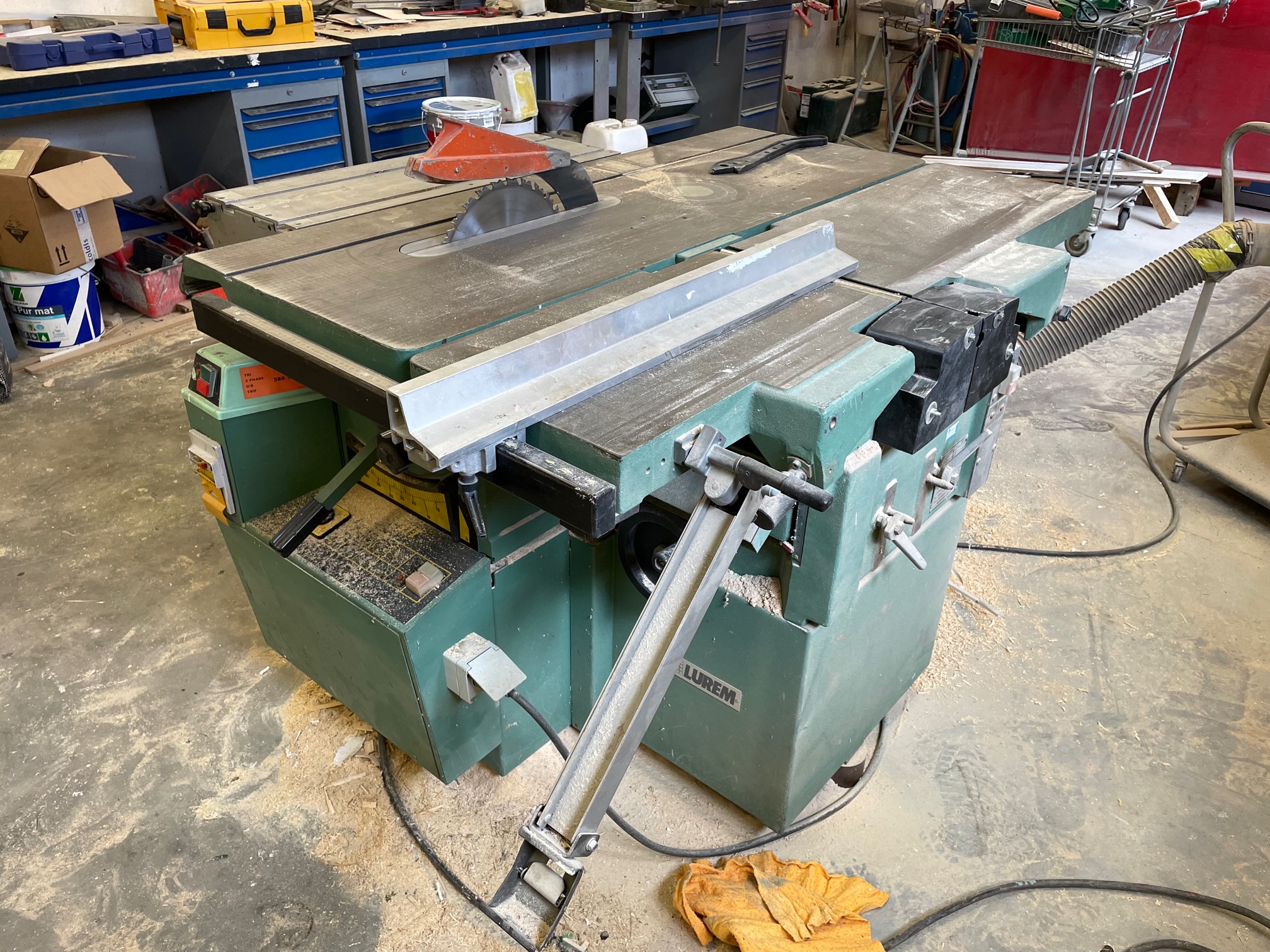 Protection de LUREM C317
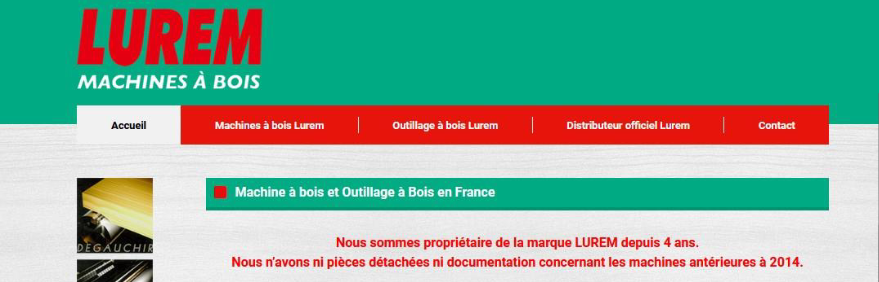 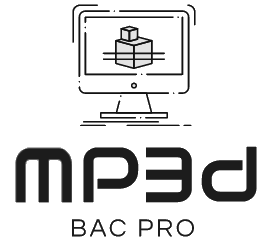 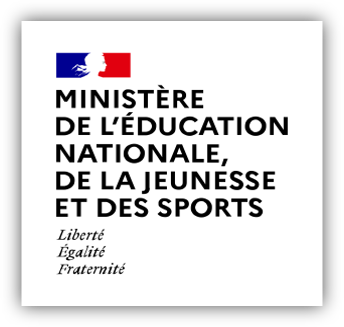 BAC PRO MP3D - Modélisation et Prototypage 3D
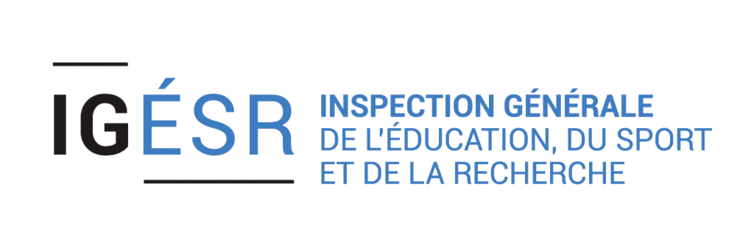 Objectif
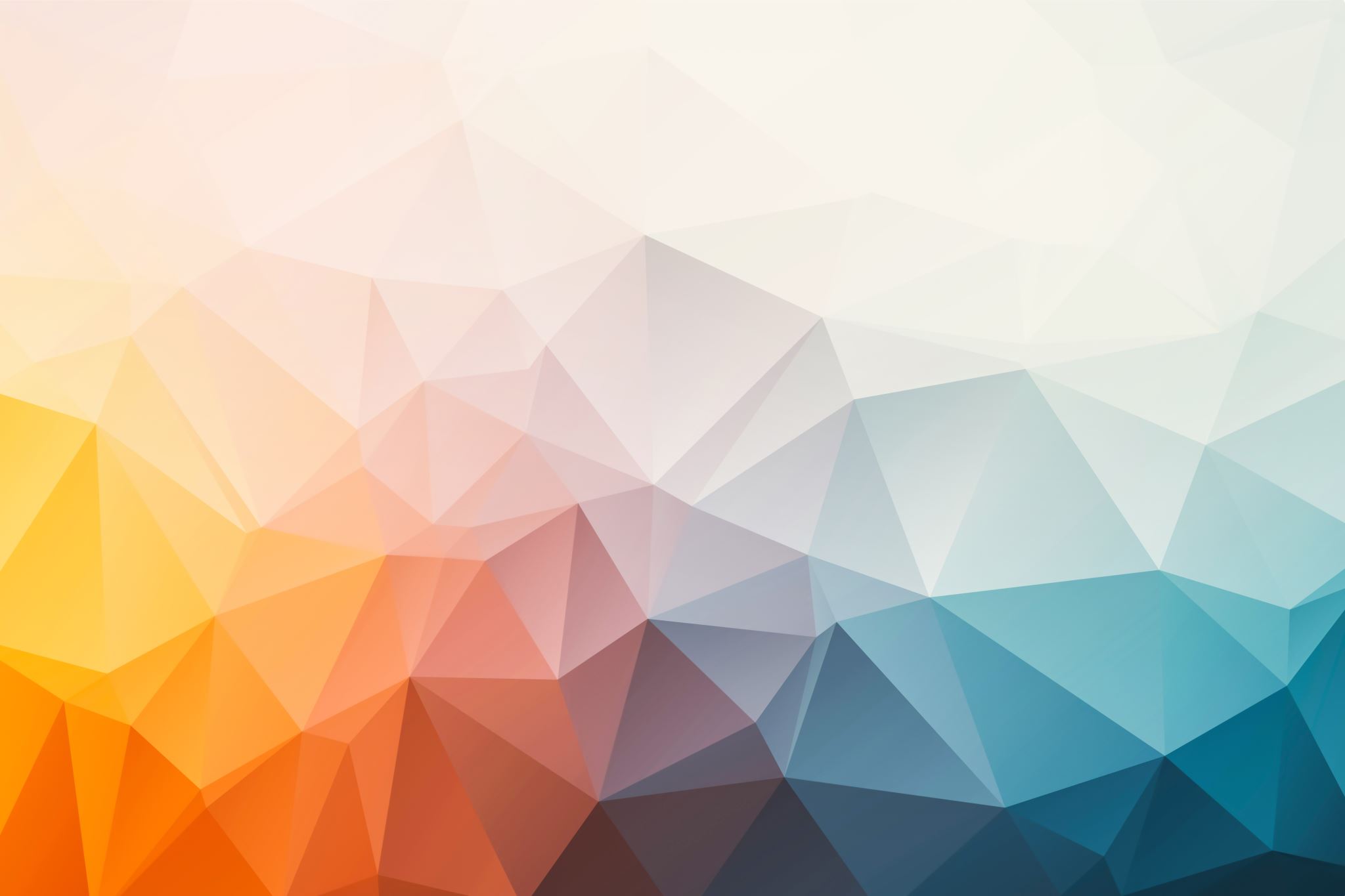 Pour permettre de pouvoir remettre en sécurité la machine et pouvoir l'utiliser de nouveau, l'objectif est de recréer à l'aide du modèle numérique 3D qui sera réalisé une impression 3D la pièce de rechange. 

Ne pouvant utiliser les outils de mesures classiques, la rétroconception devra se faire à l'aide d'une scannérisation 3D de la pièce.
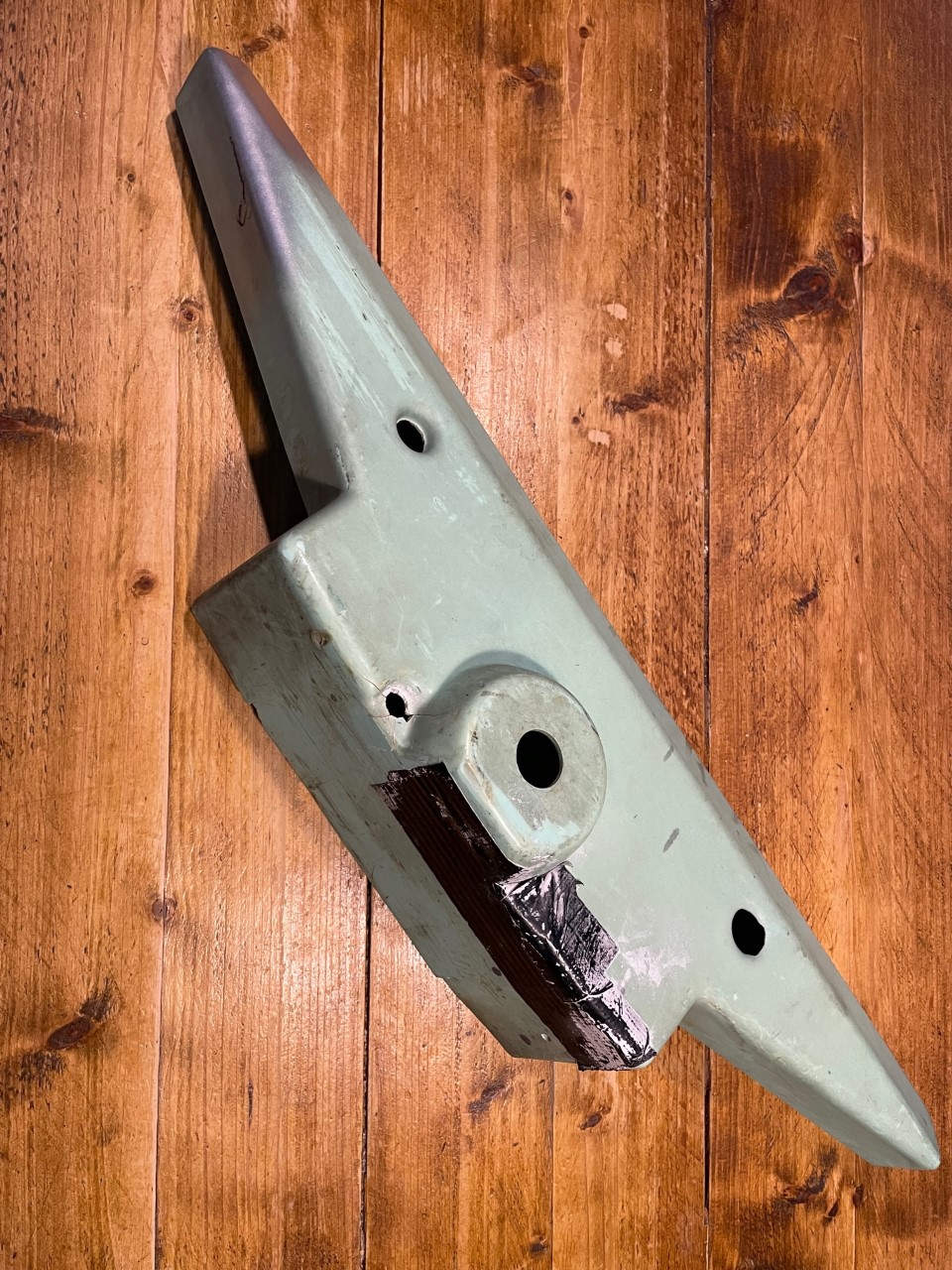 Protection de LUREM C317
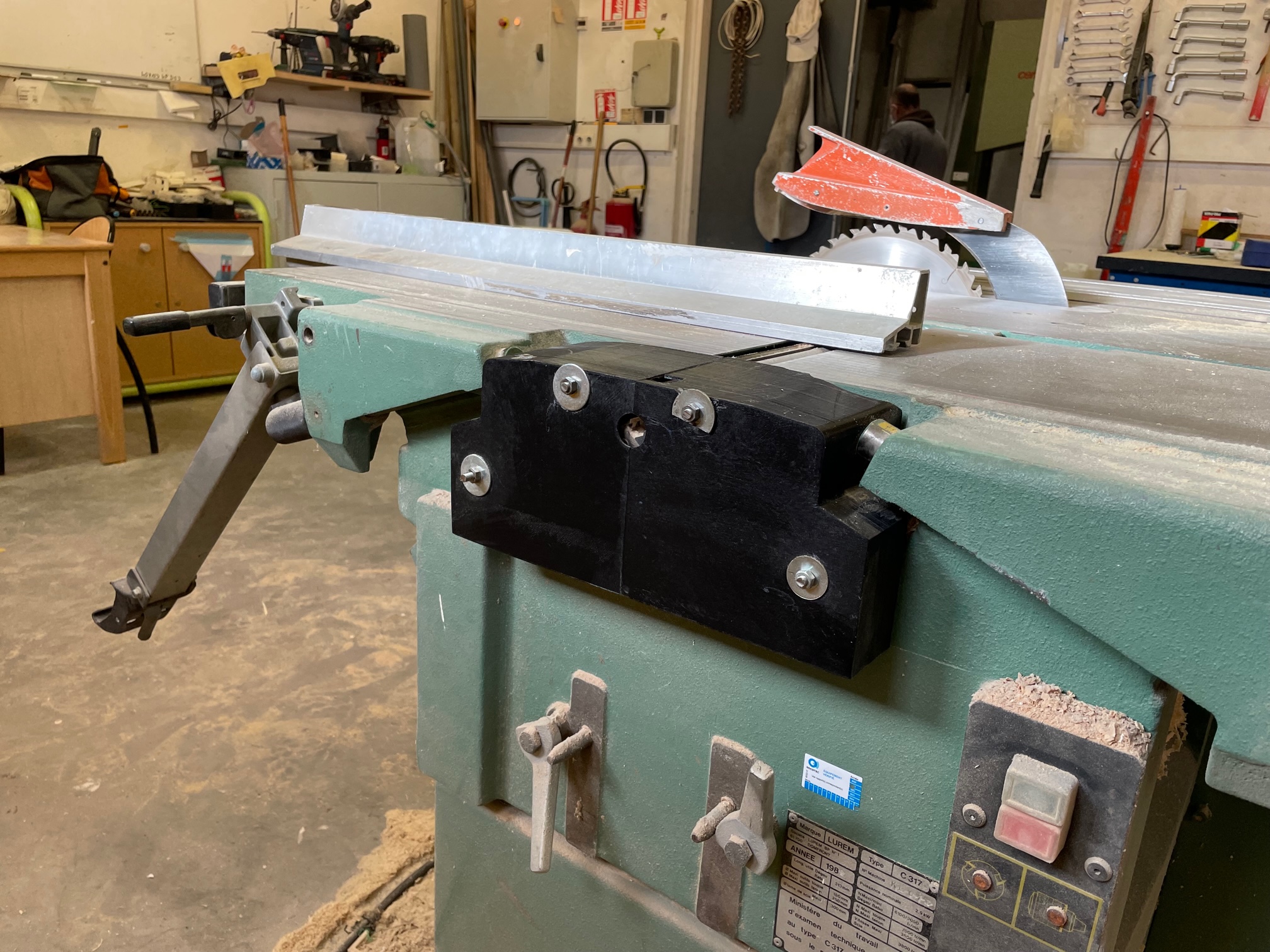 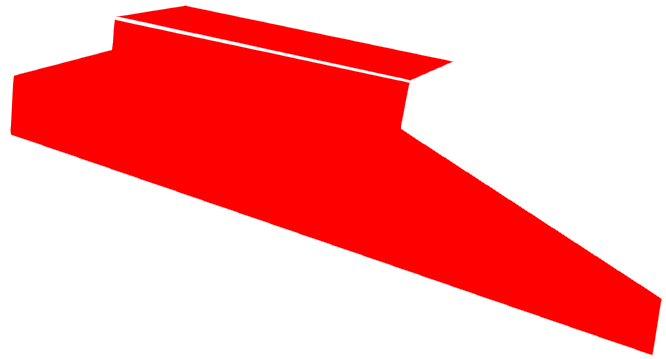 Encombrement du carter de protection
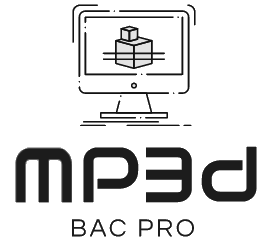 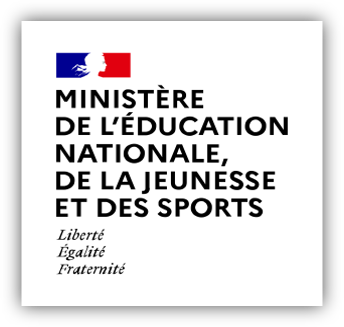 BAC PRO MP3D - Modélisation et Prototypage 3D
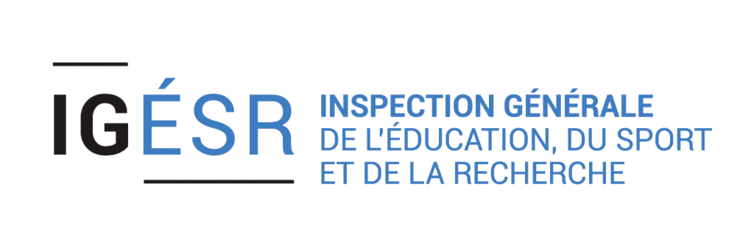 Etapes de résolution
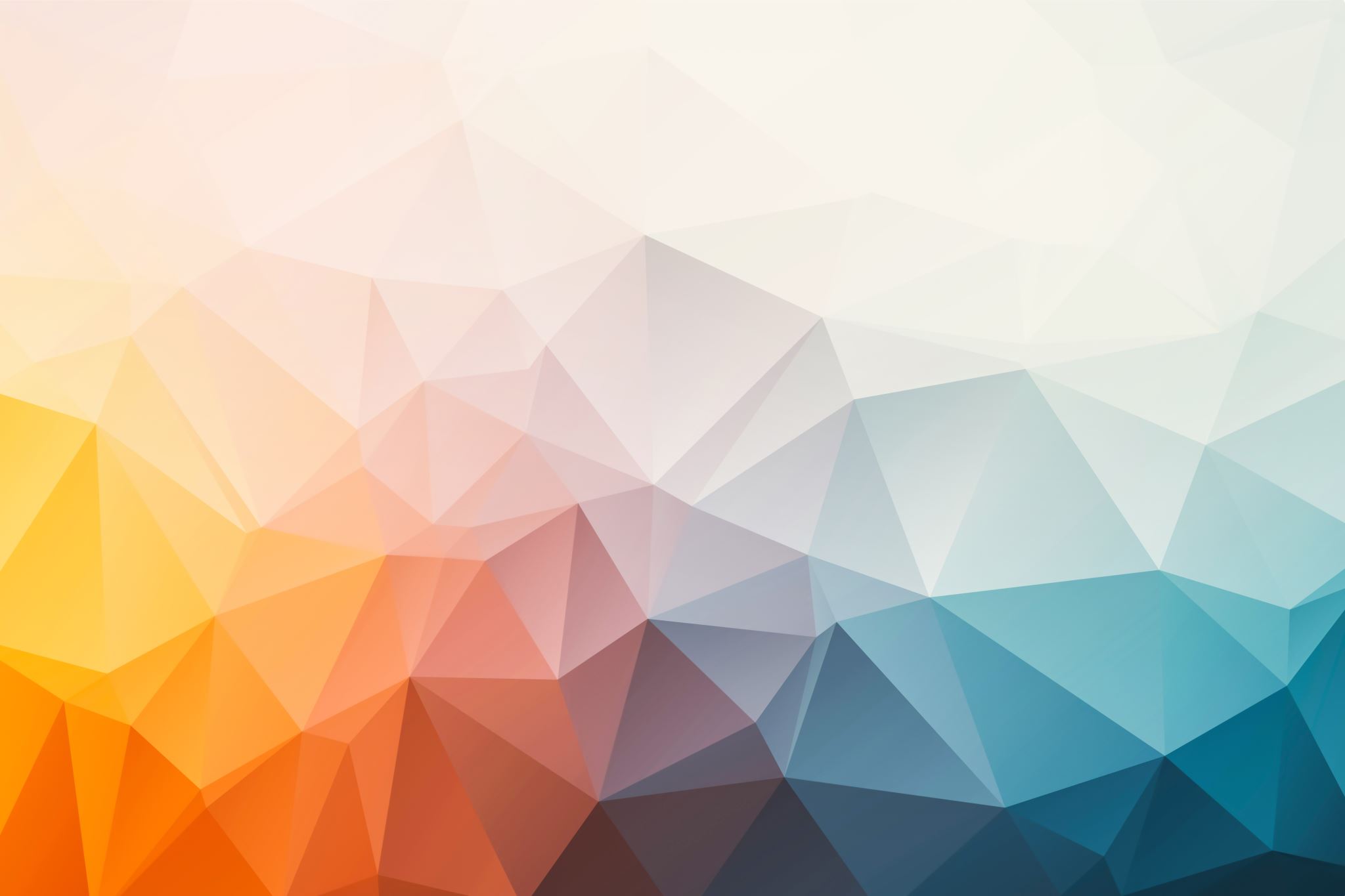 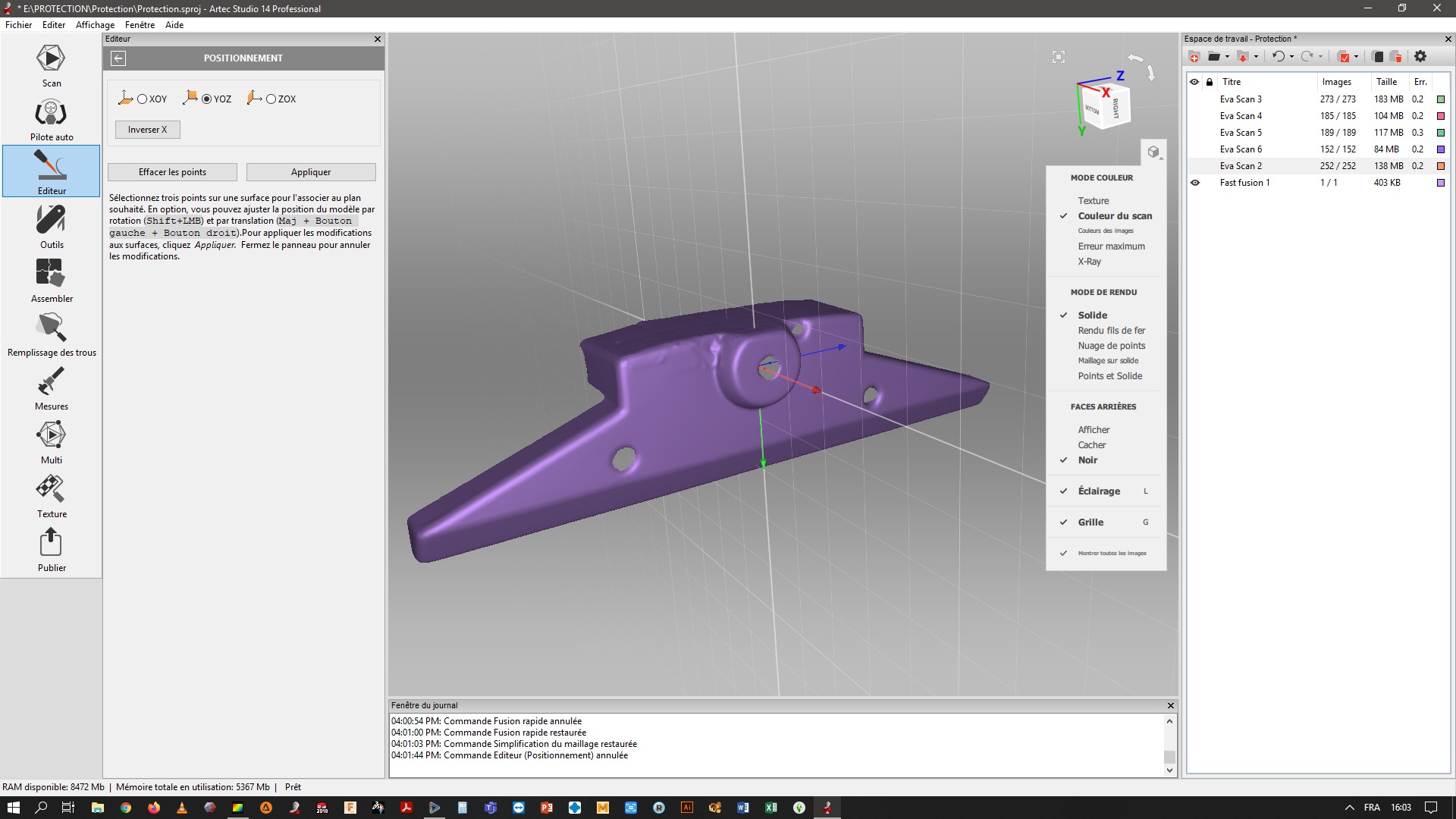 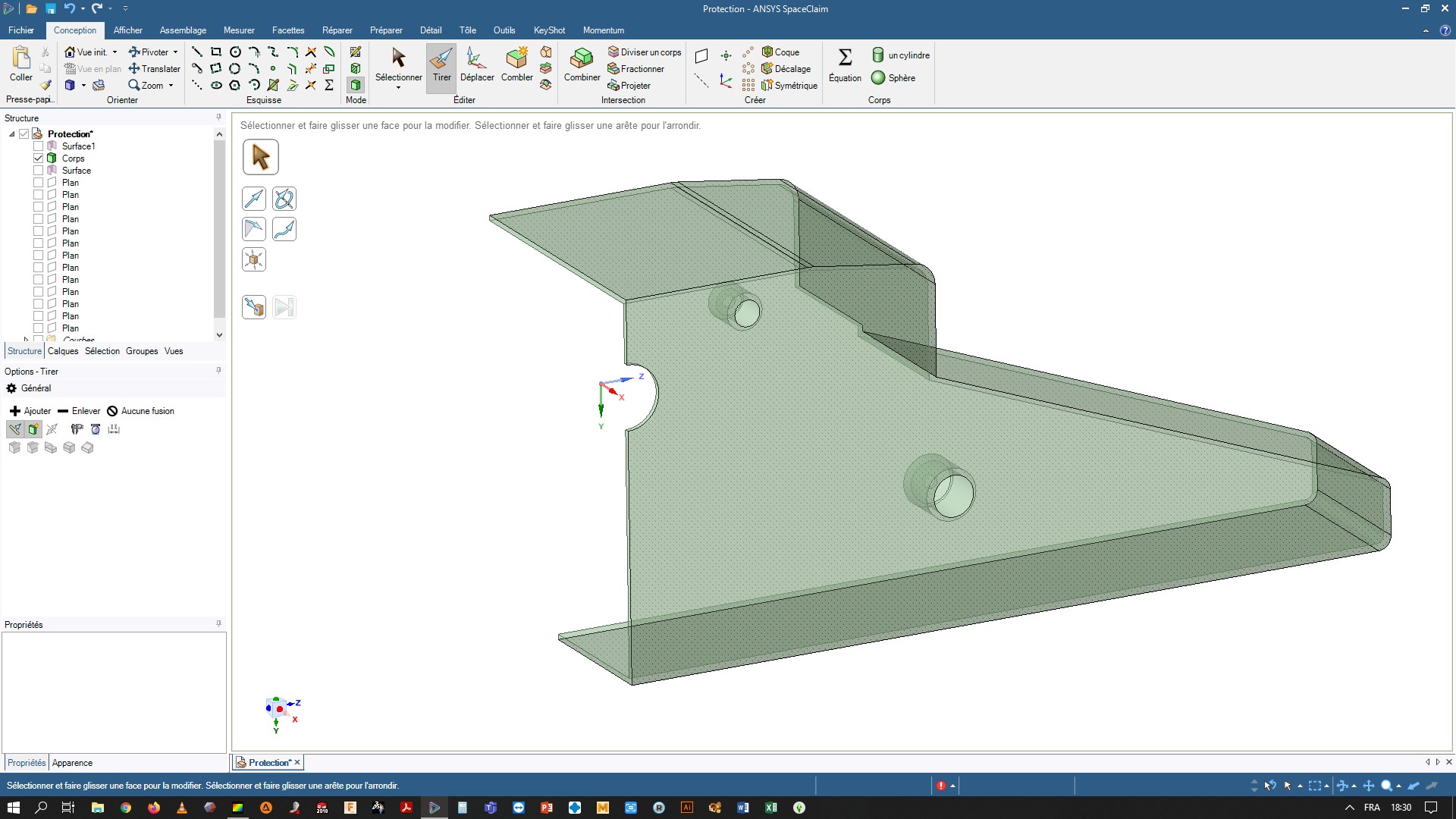 Protection de LUREM C317
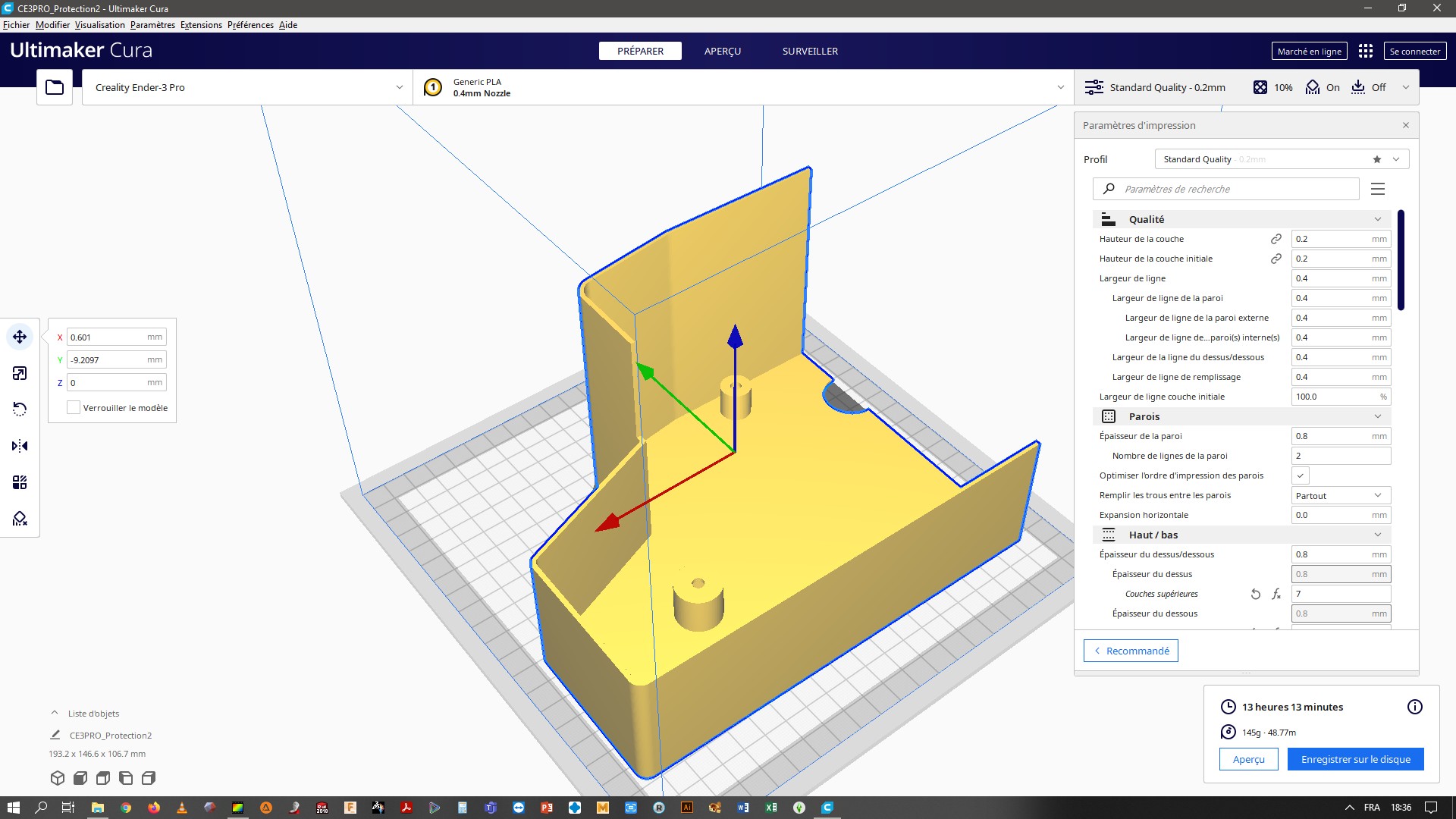 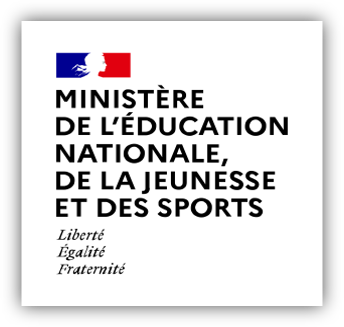 BAC PRO MP3D - Modélisation et Prototypage 3D
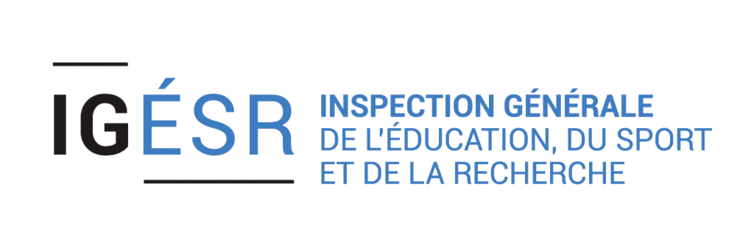 Scannérisation 3D de la pièce
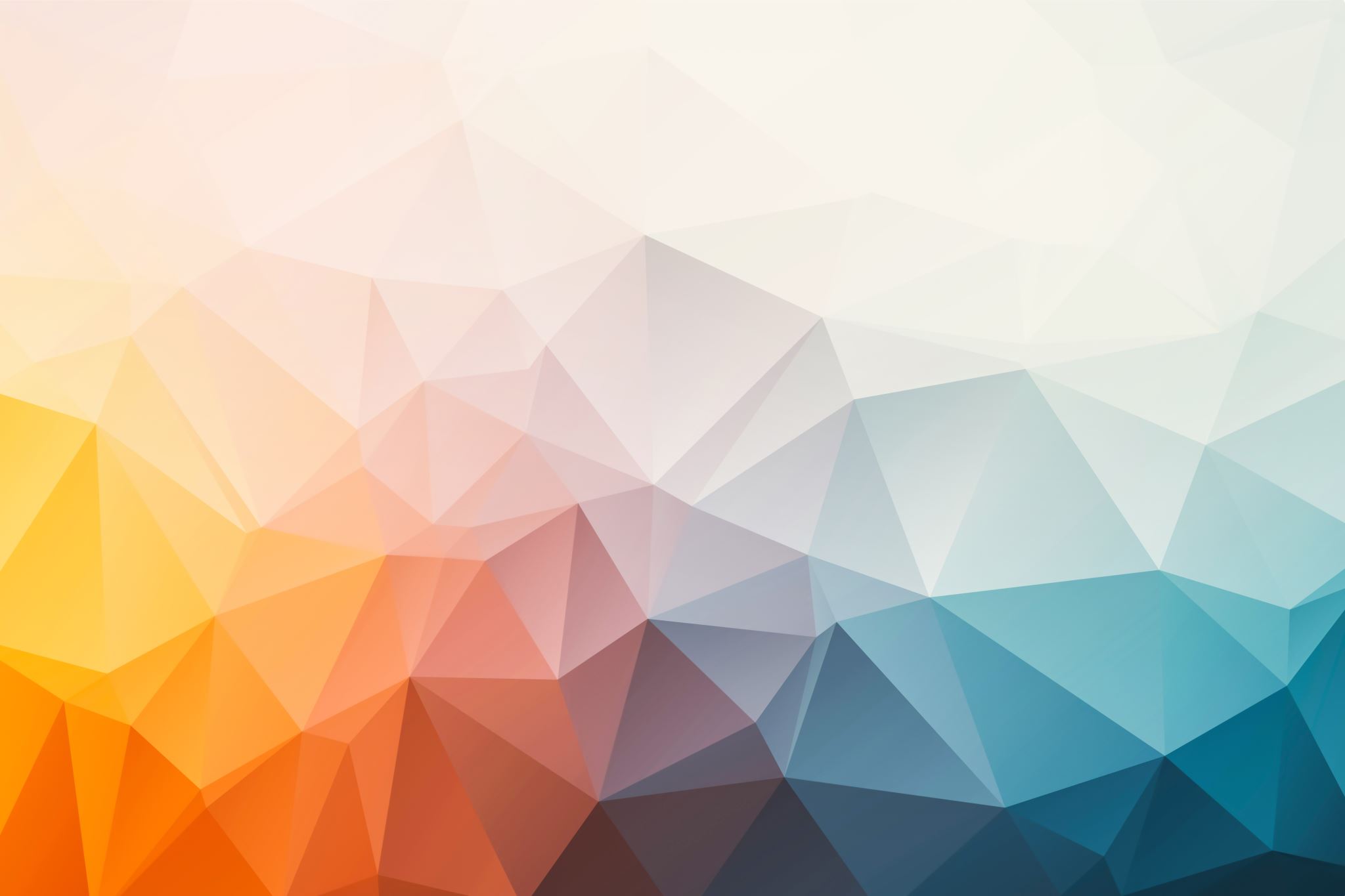 Equipements :
Scanner 3D
Logiciel d'acquisition et de "nettoyage"
PC
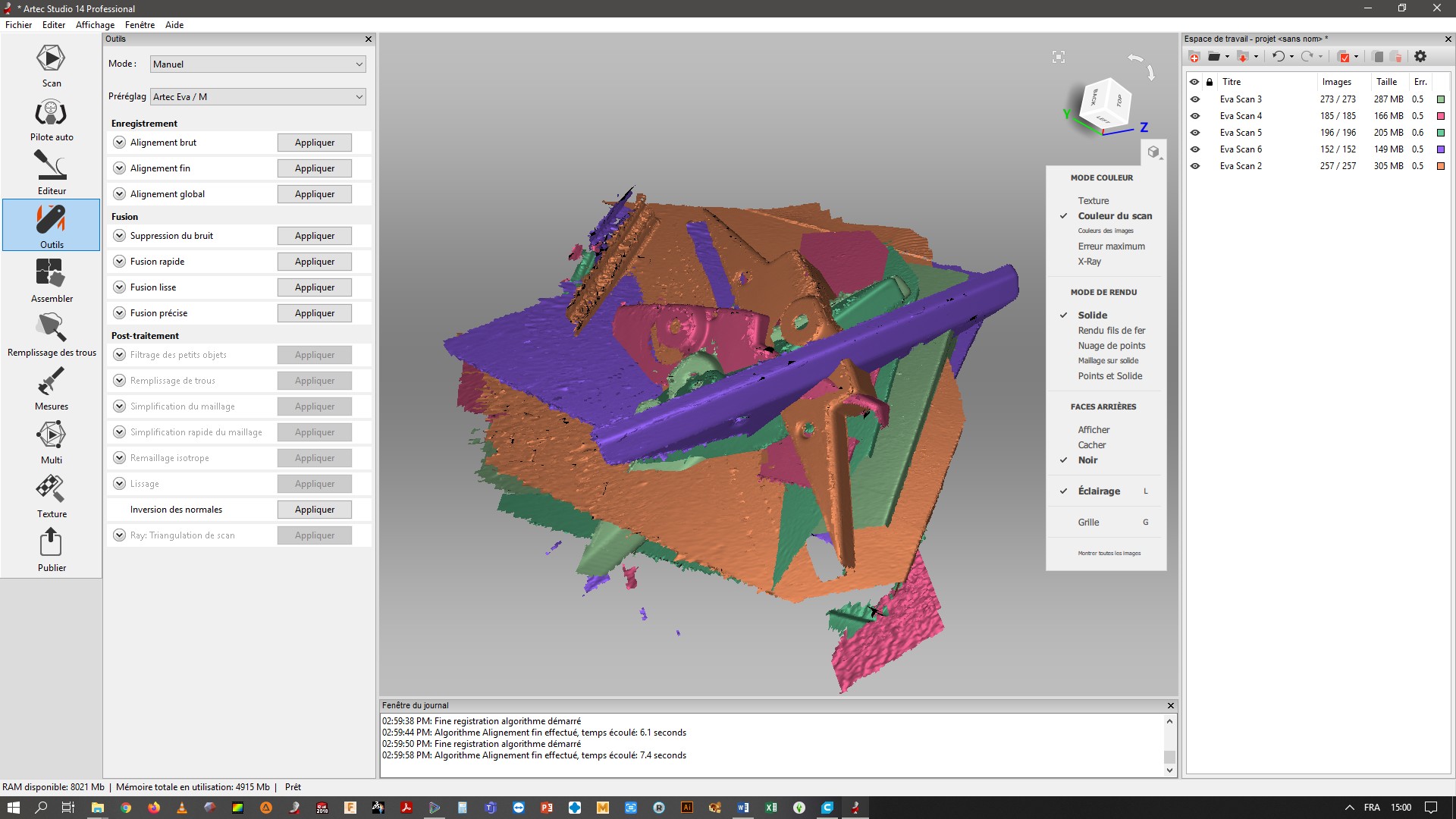 2_Nettoyage des scans
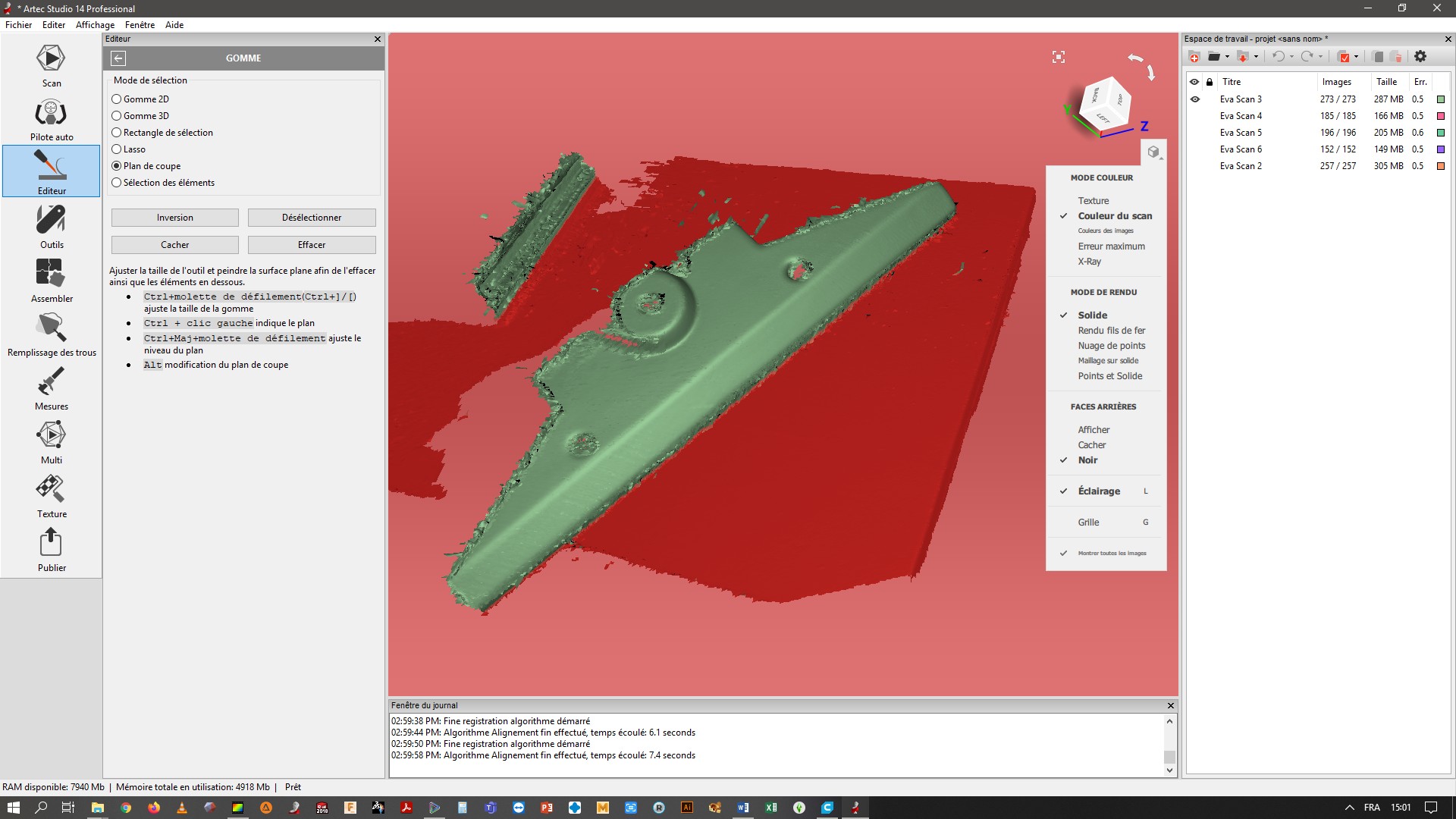 Protection de LUREM C317
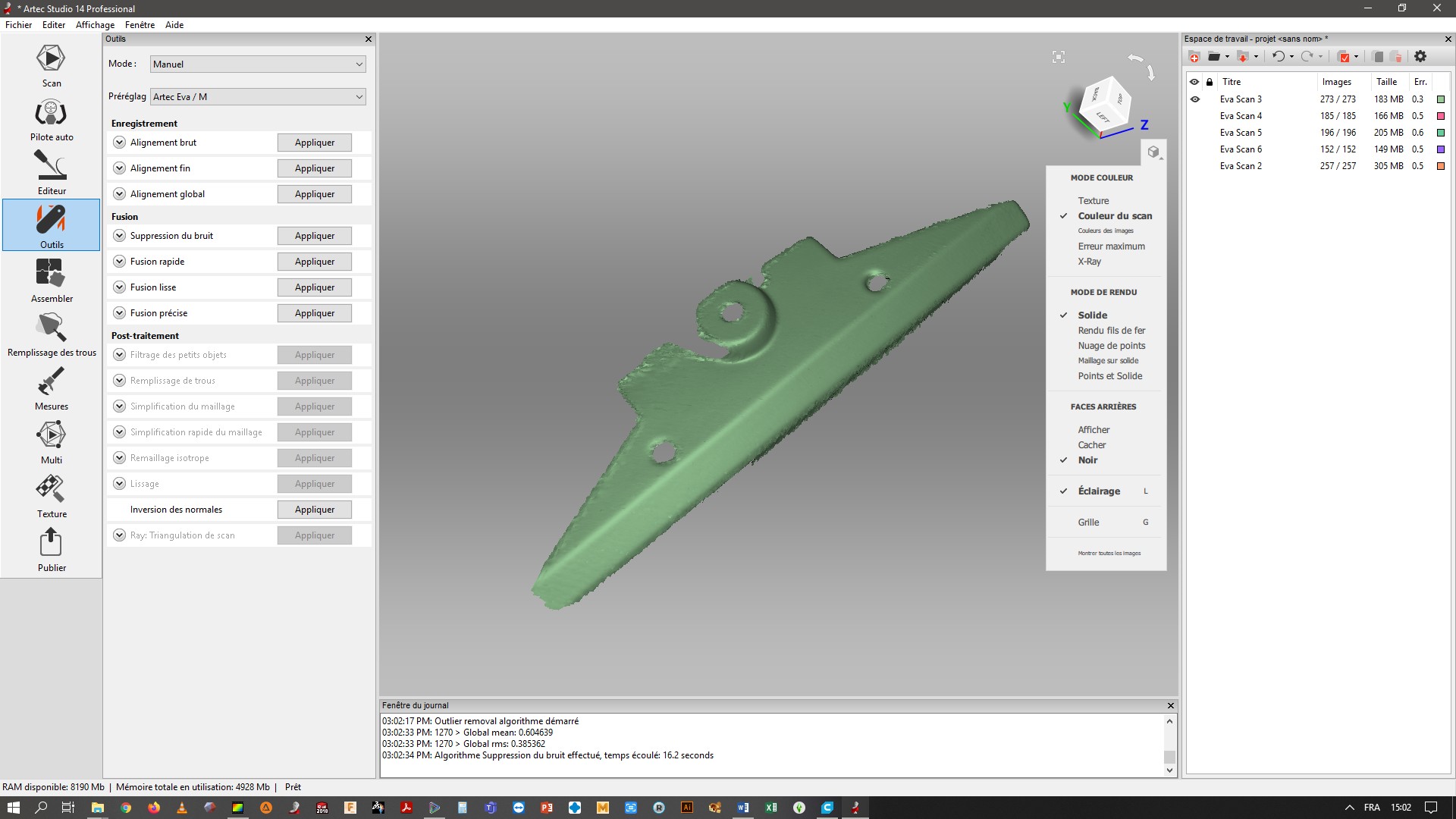 1_Scannérisations brutes
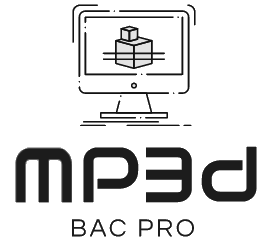 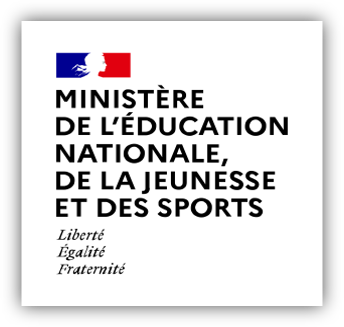 BAC PRO MP3D - Modélisation et Prototypage 3D
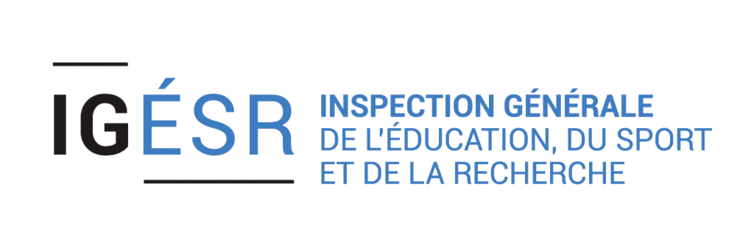 Scannérisation 3D de la pièce
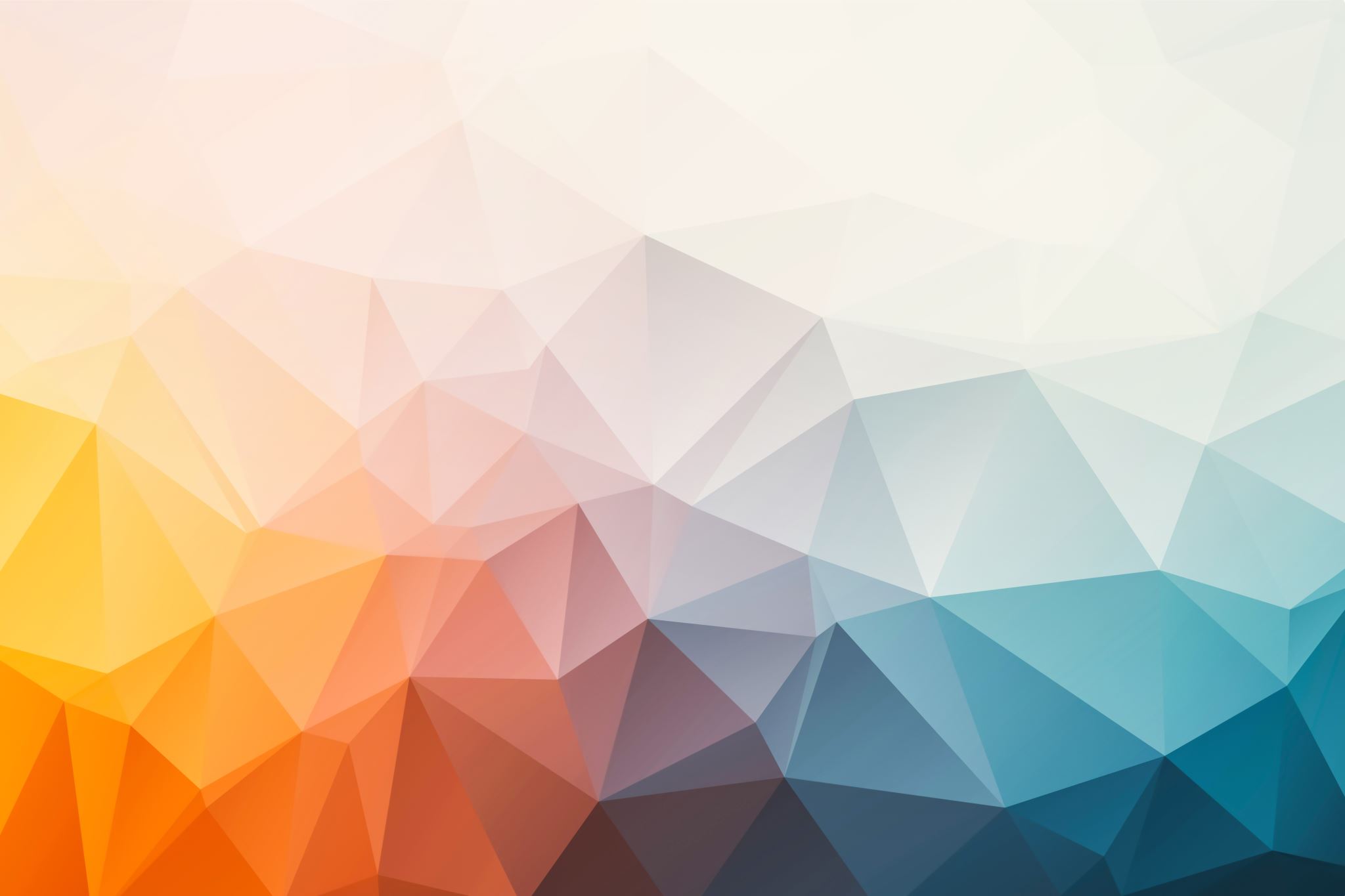 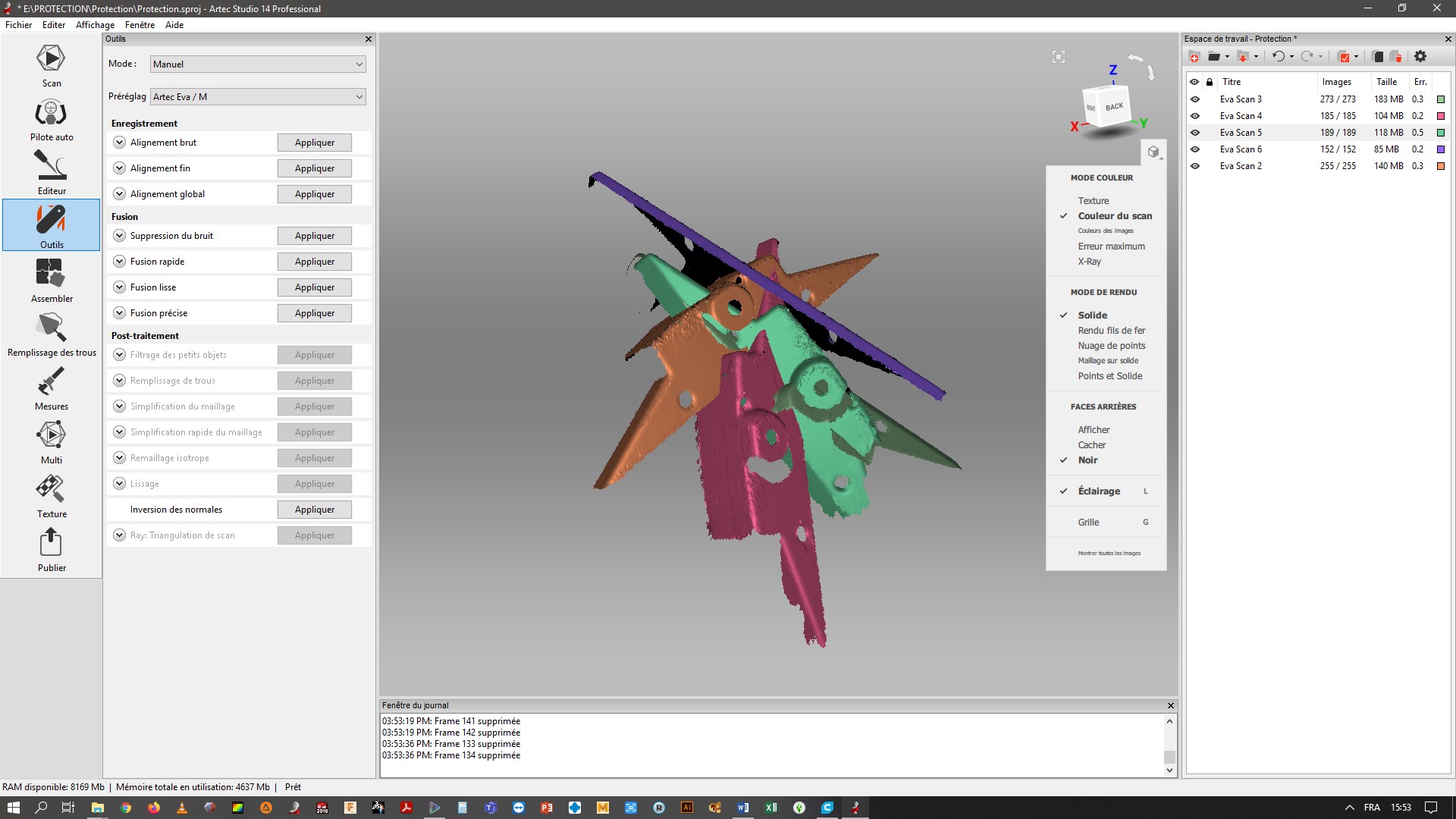 4_Maillage et repositionnement
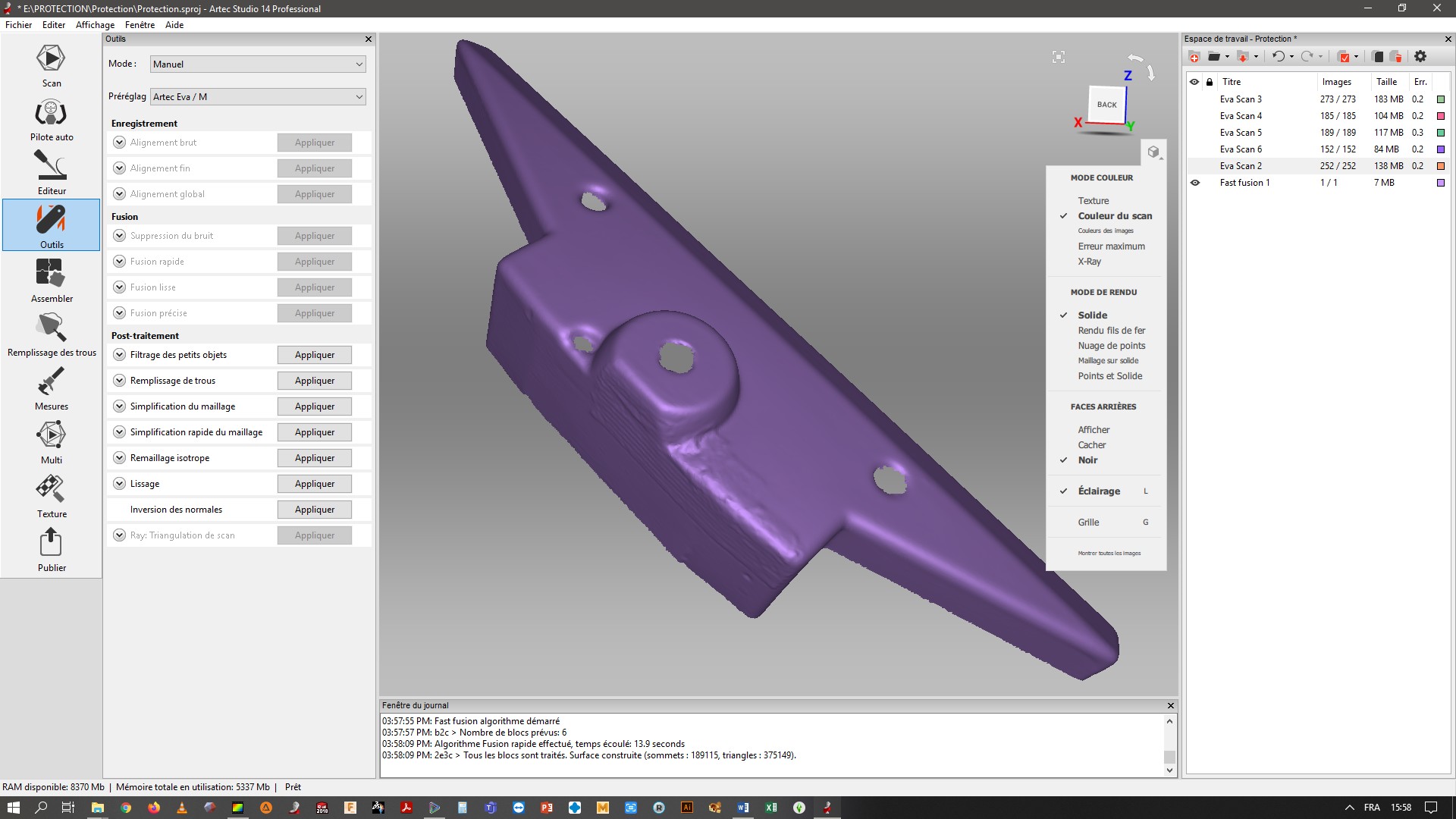 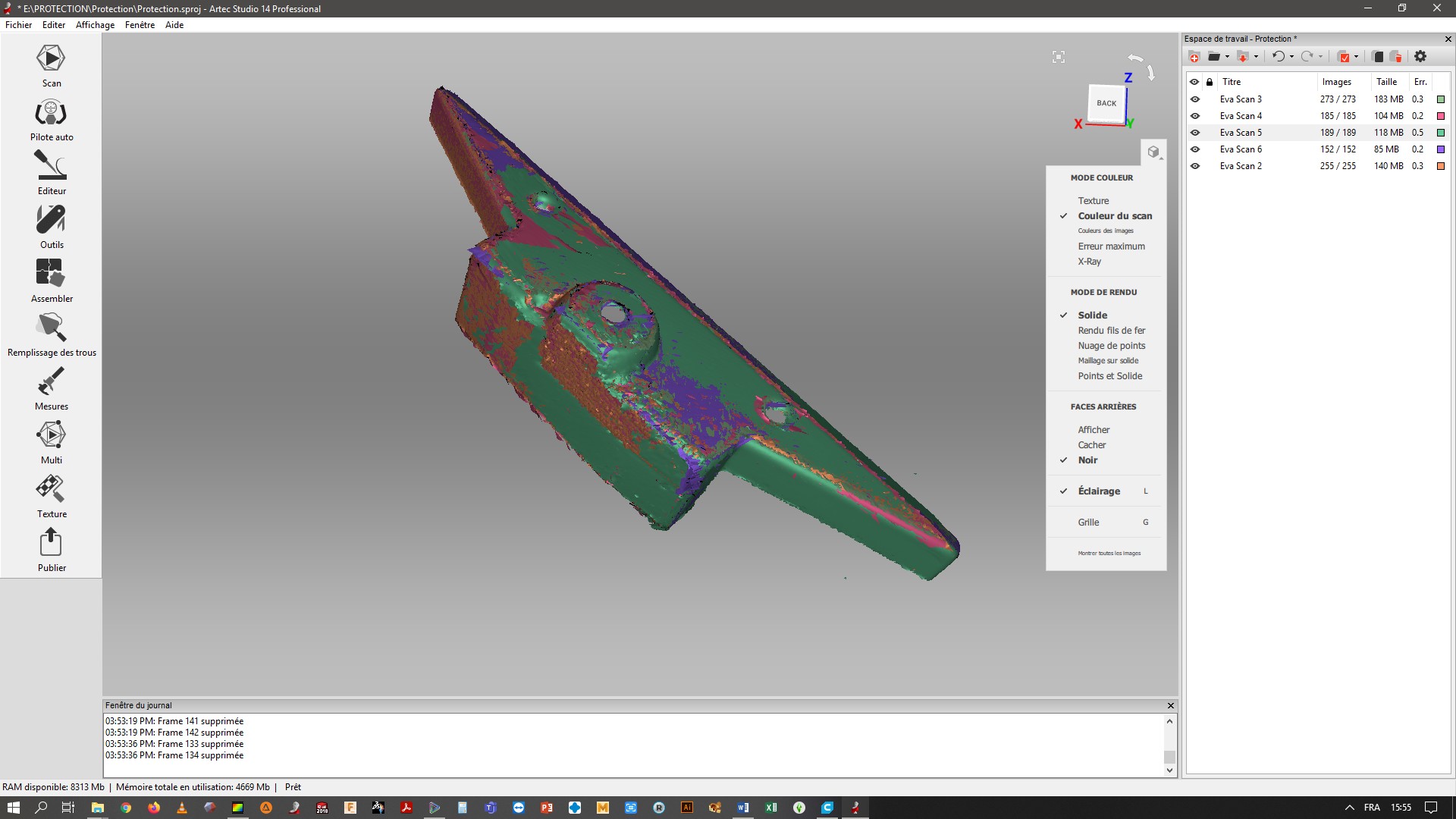 Protection de LUREM C317
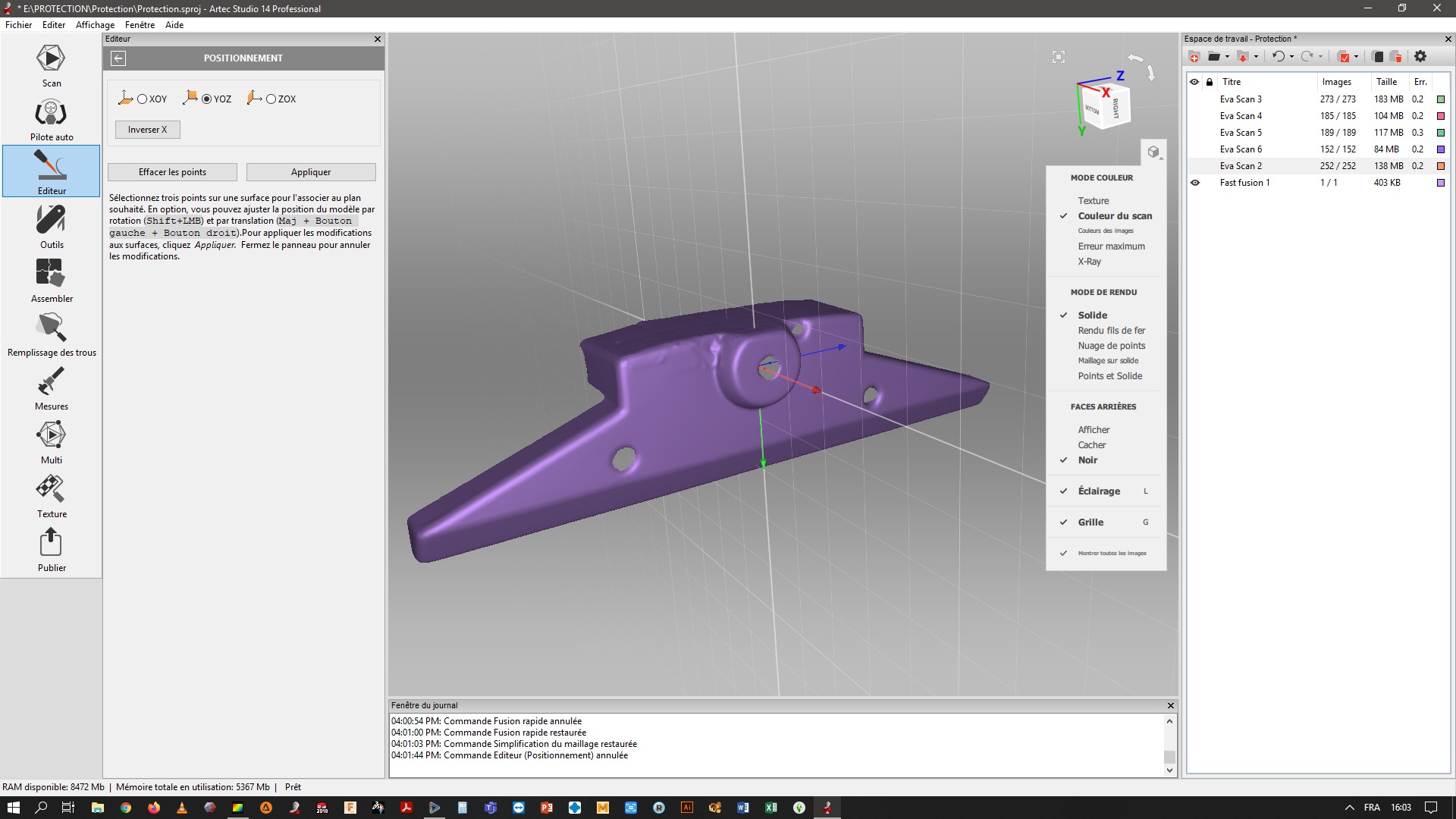 3_Alignement des scans
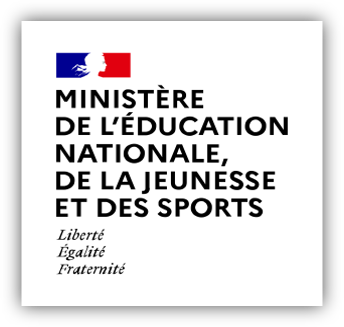 BAC PRO MP3D - Modélisation et Prototypage 3D
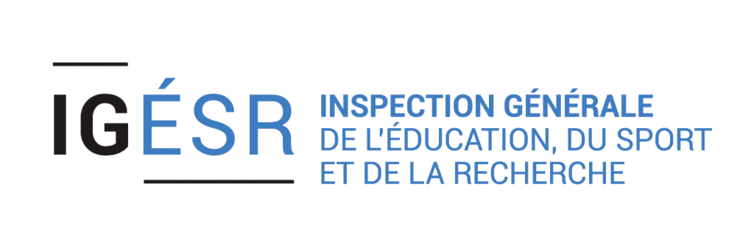 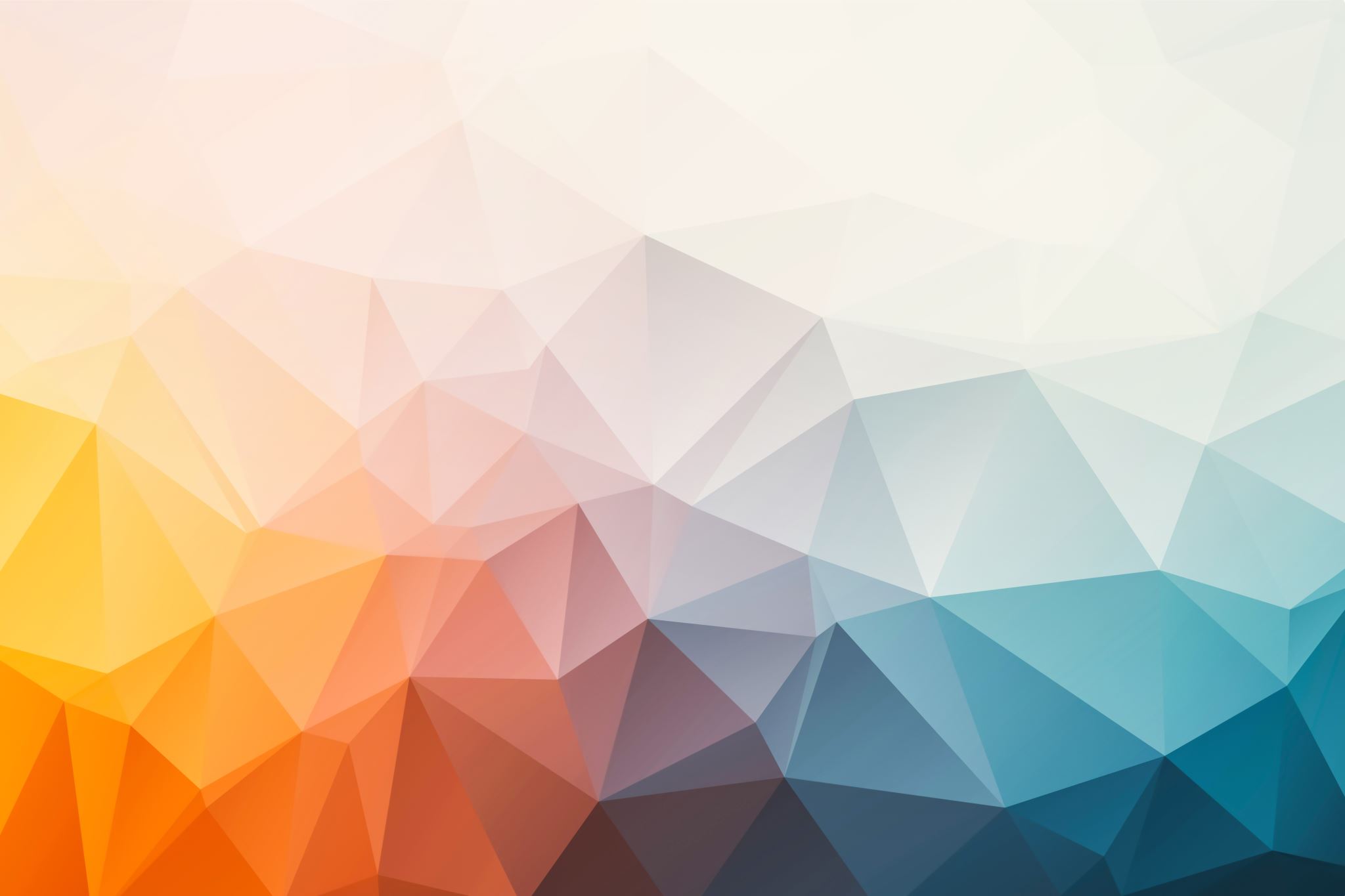 Rétroconception du modèle numérique 3D
Equipements :
PC
Logiciel de modélisation 3D
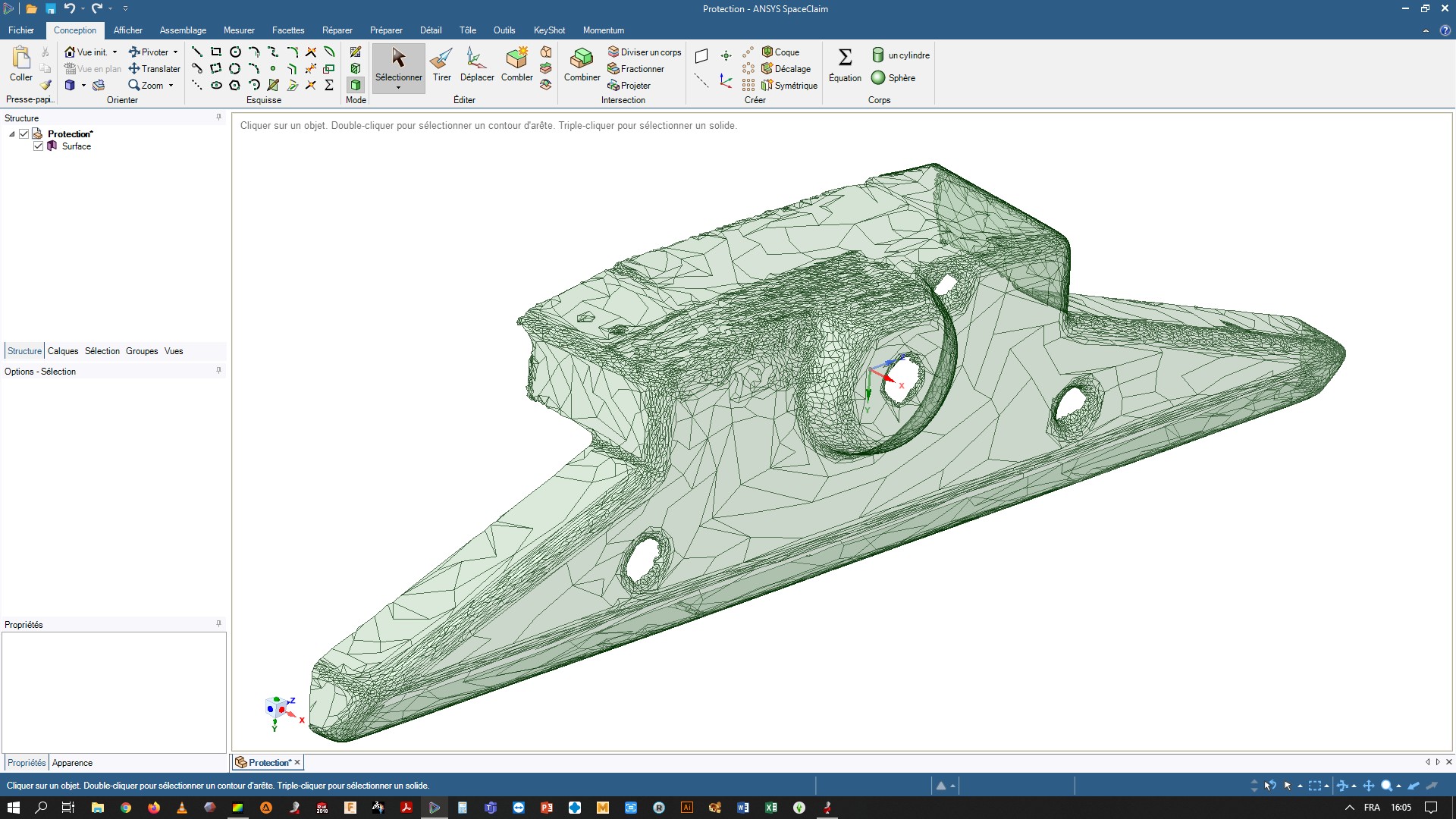 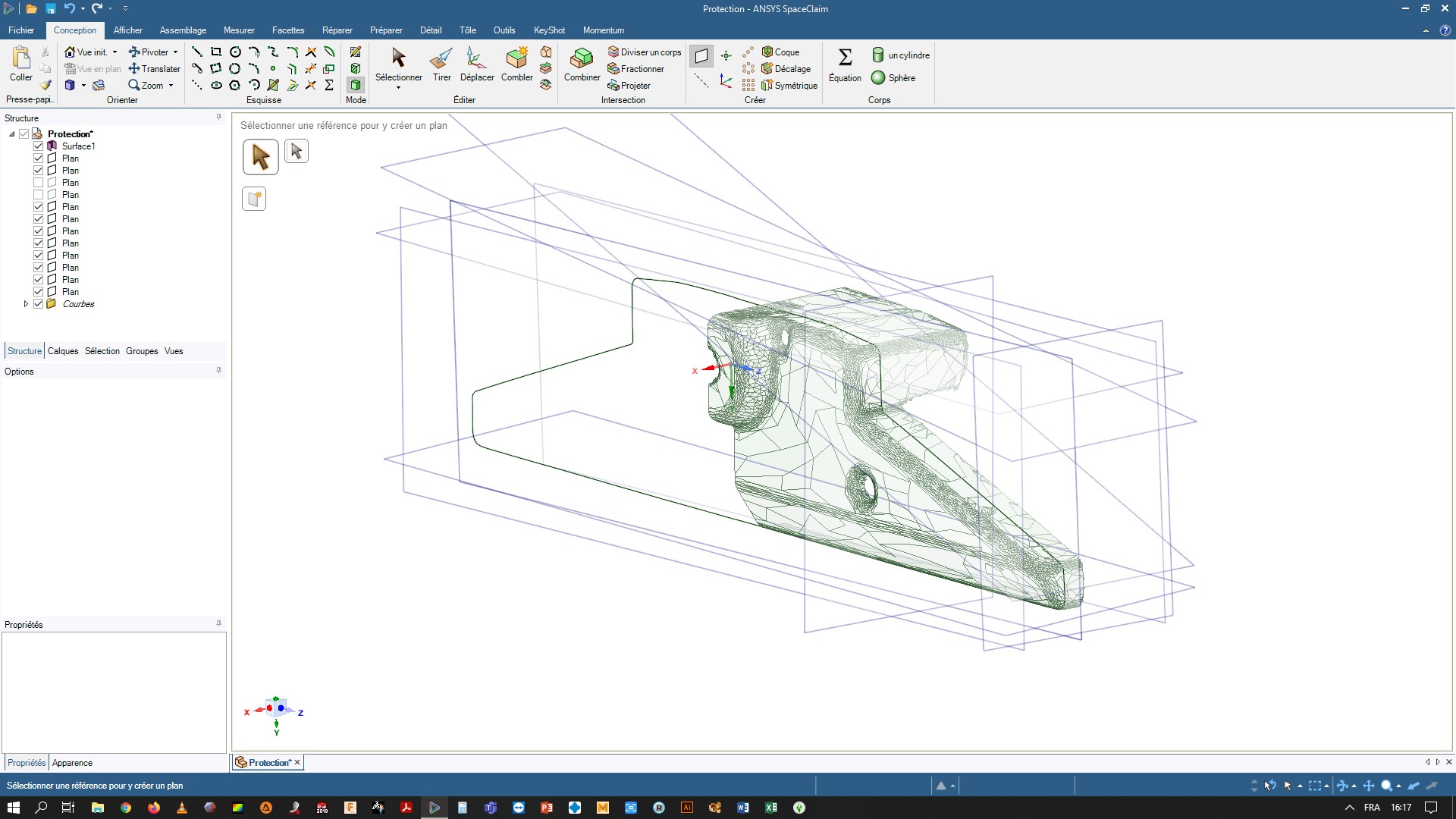 2.1_Modélisation
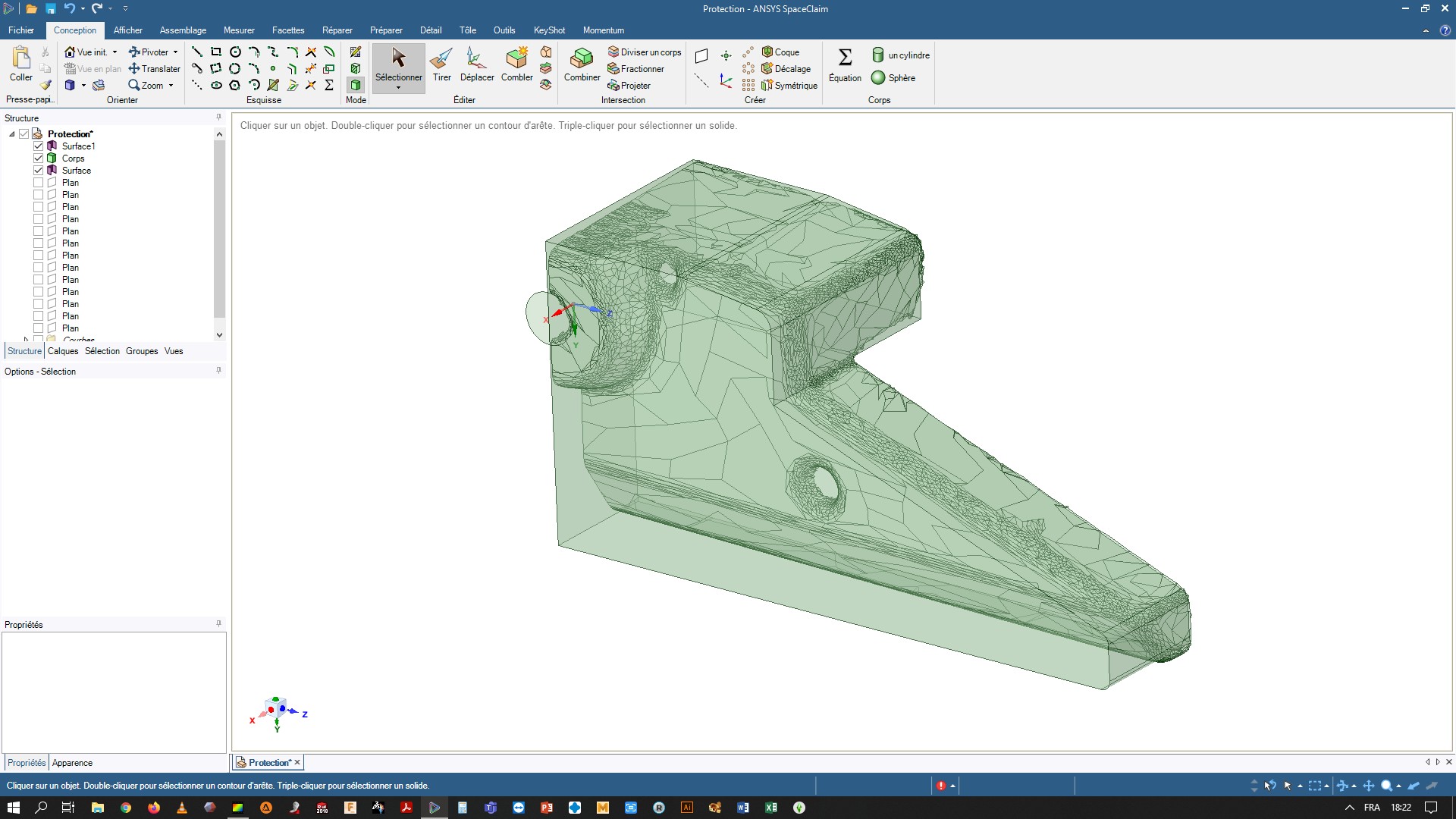 Protection de LUREM C317
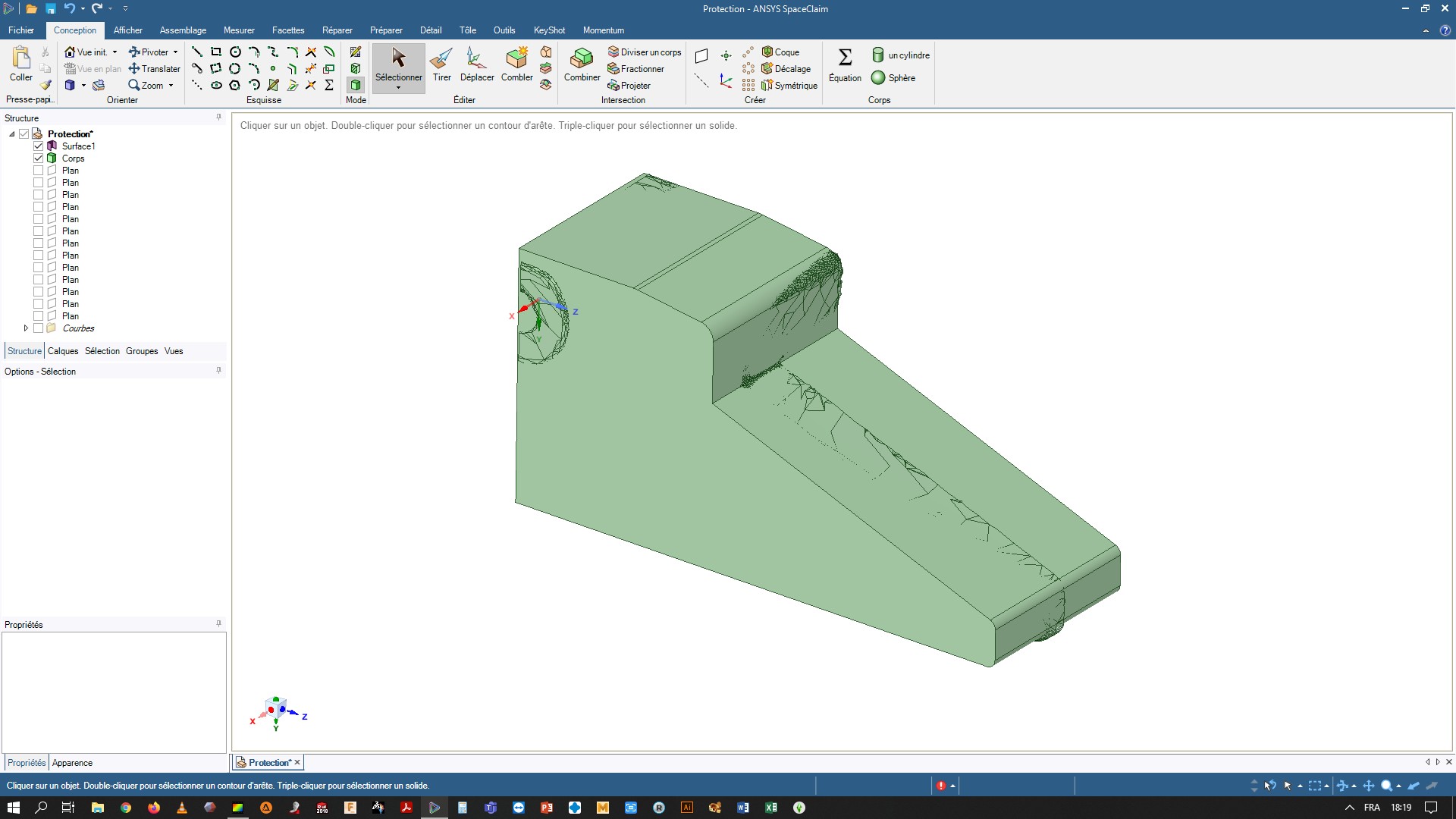 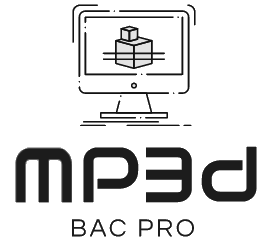 1_Récupération des surfaces fonctionnelles
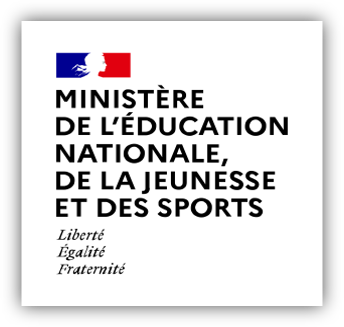 BAC PRO MP3D - Modélisation et Prototypage 3D
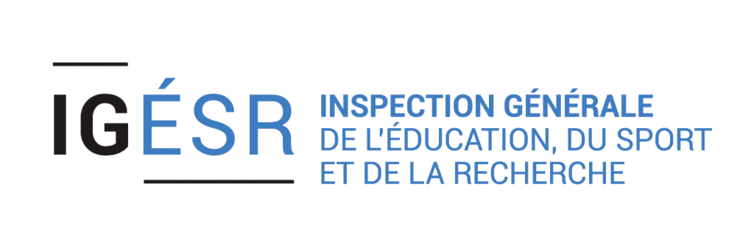 Rétroconception du modèle numérique 3D
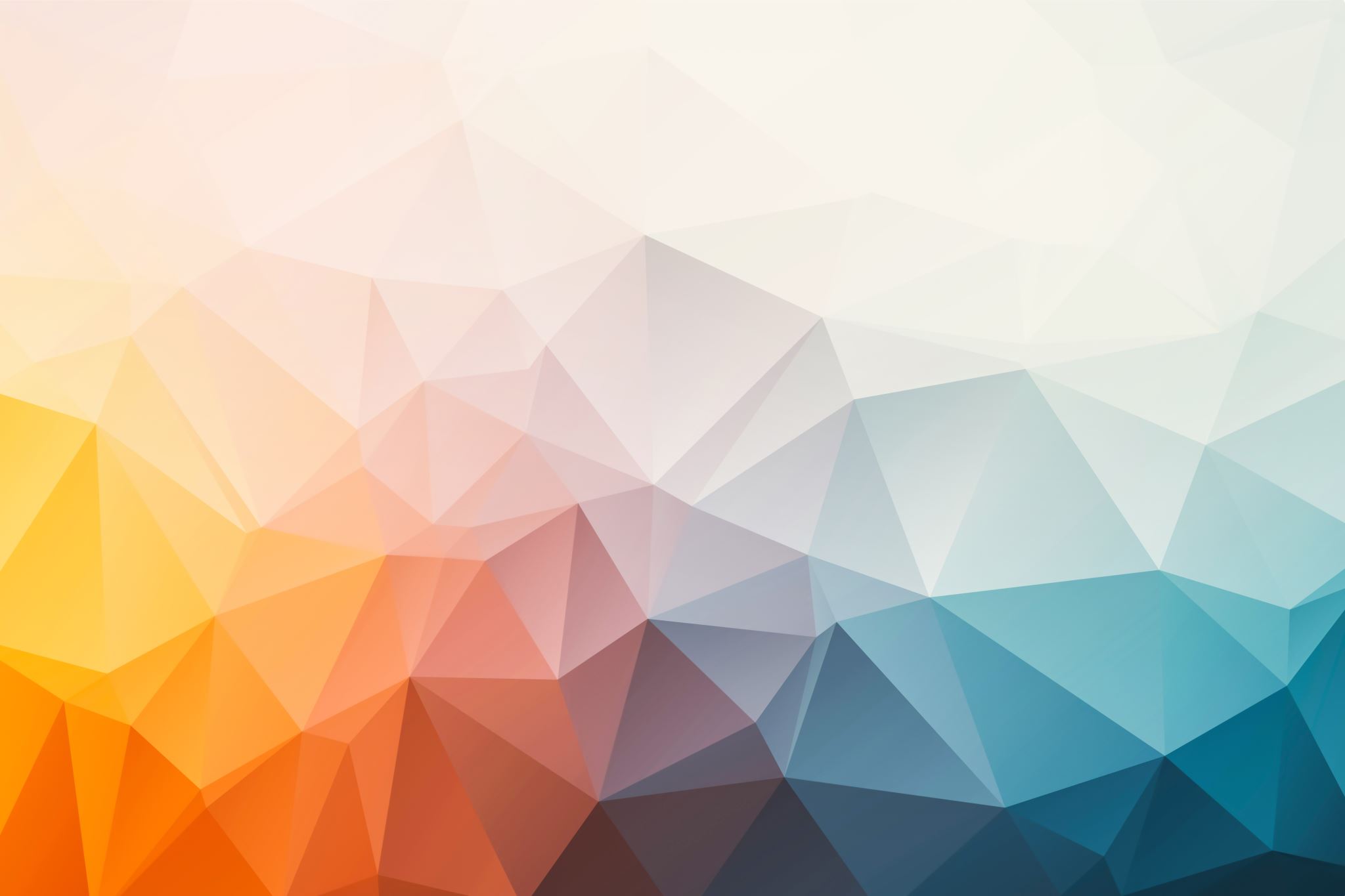 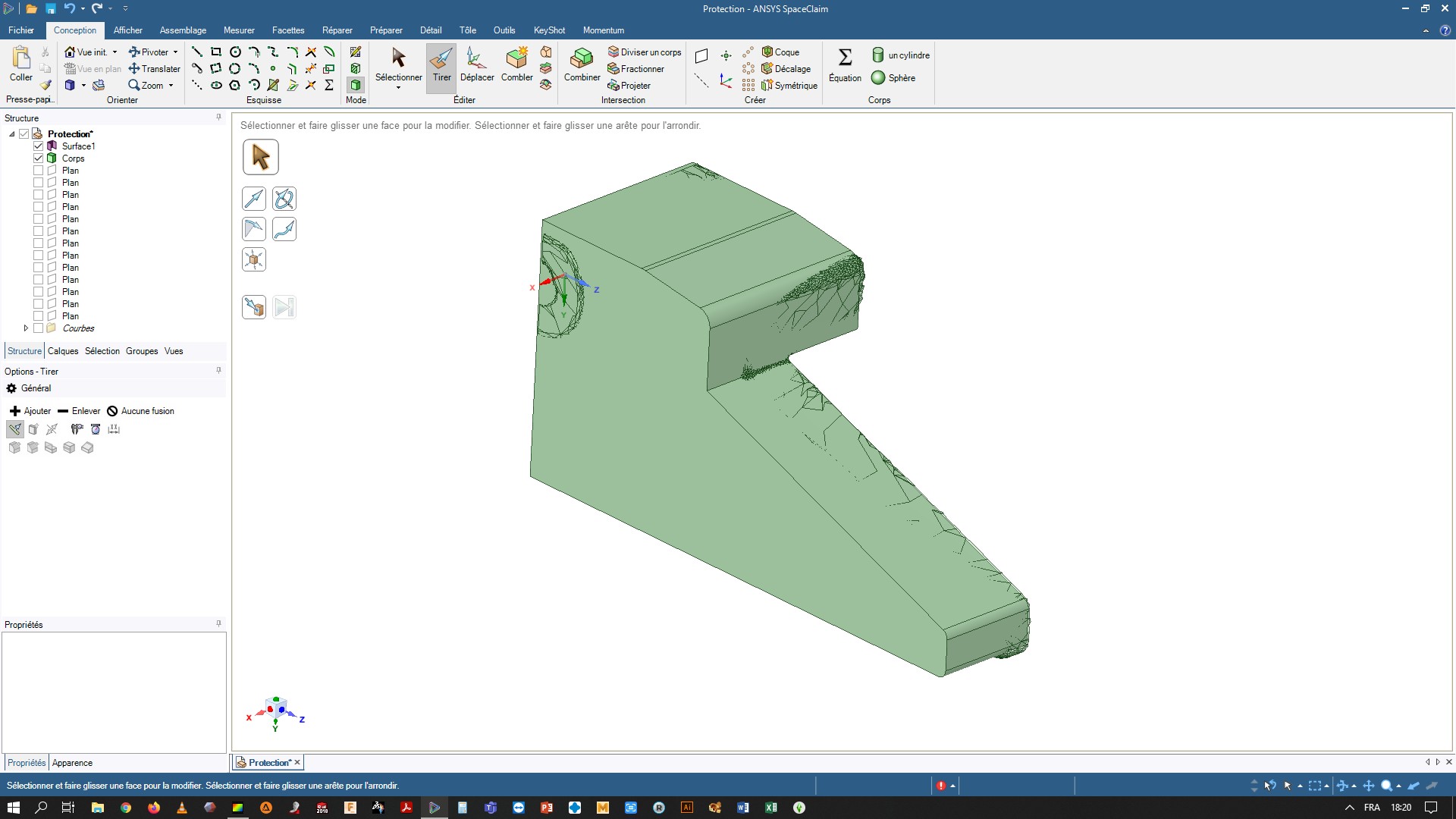 2.3_Modélisation
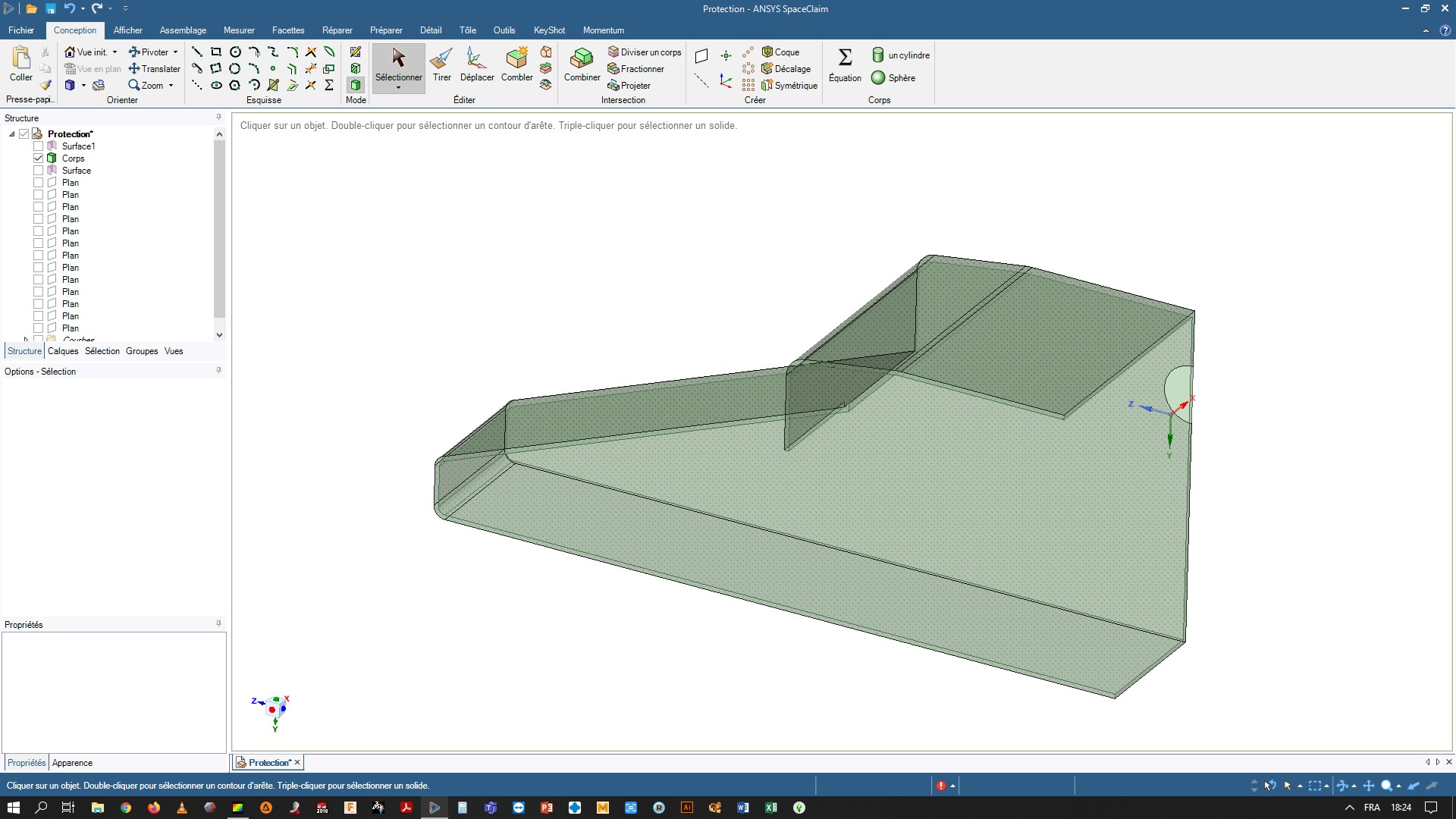 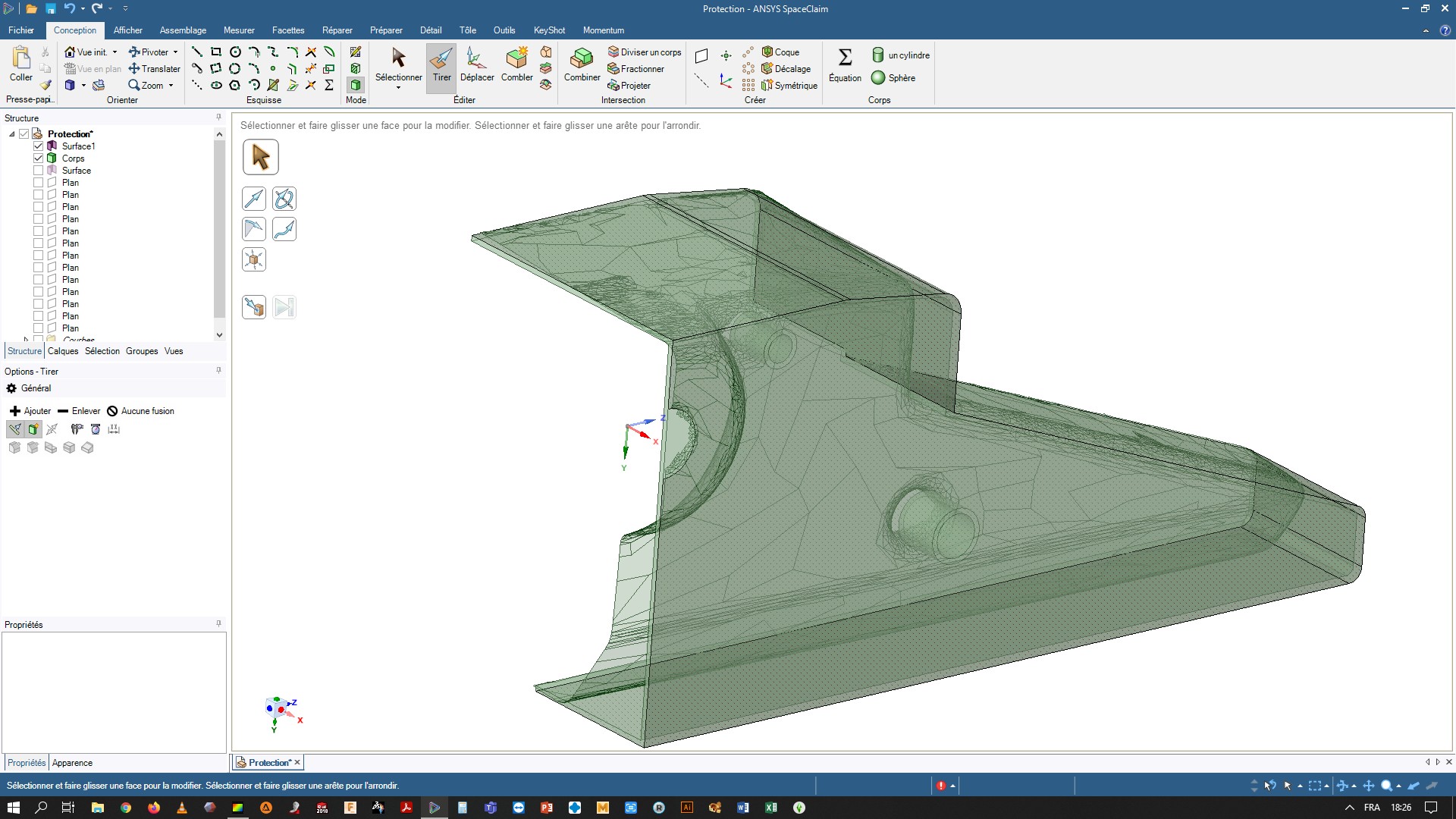 Protection de LUREM C317
2.2_Modélisation
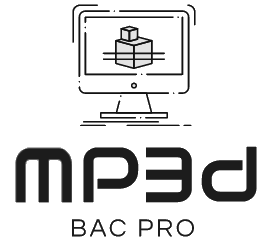 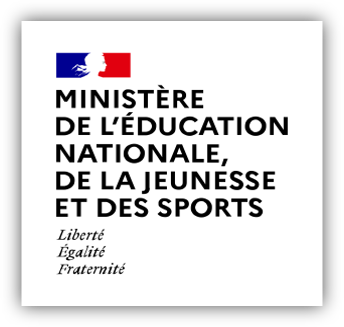 BAC PRO MP3D - Modélisation et Prototypage 3D
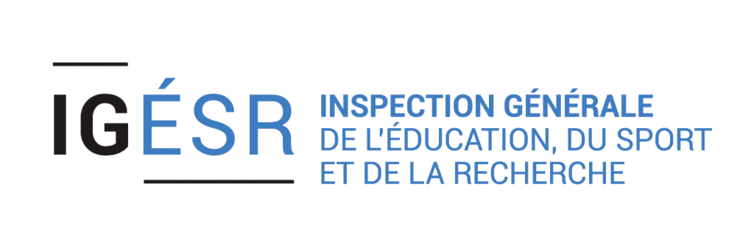 Rétroconception du modèle numérique 3D
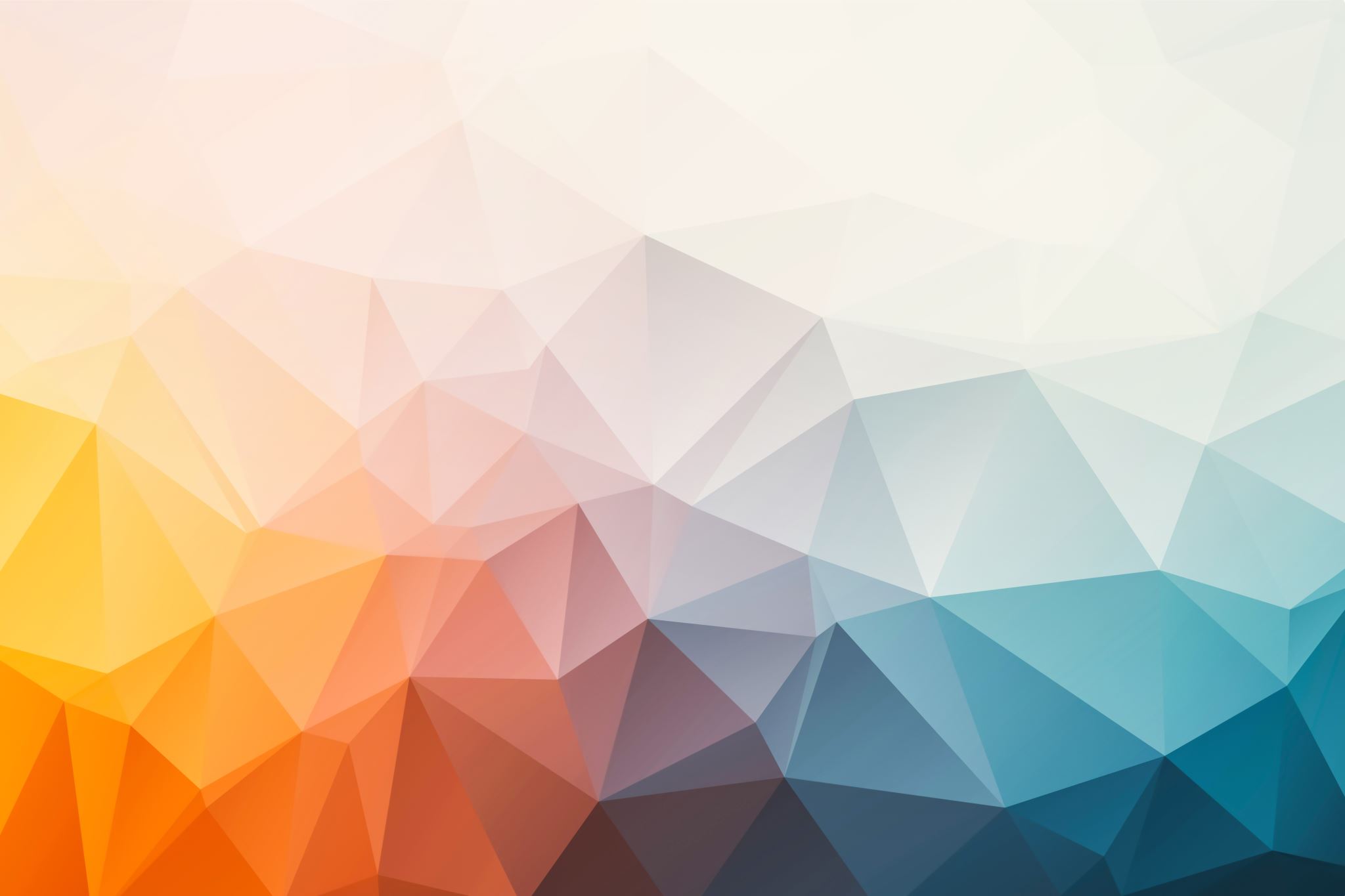 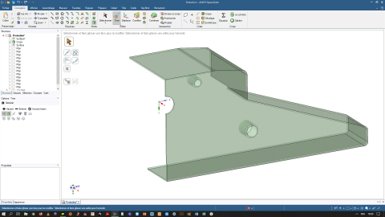 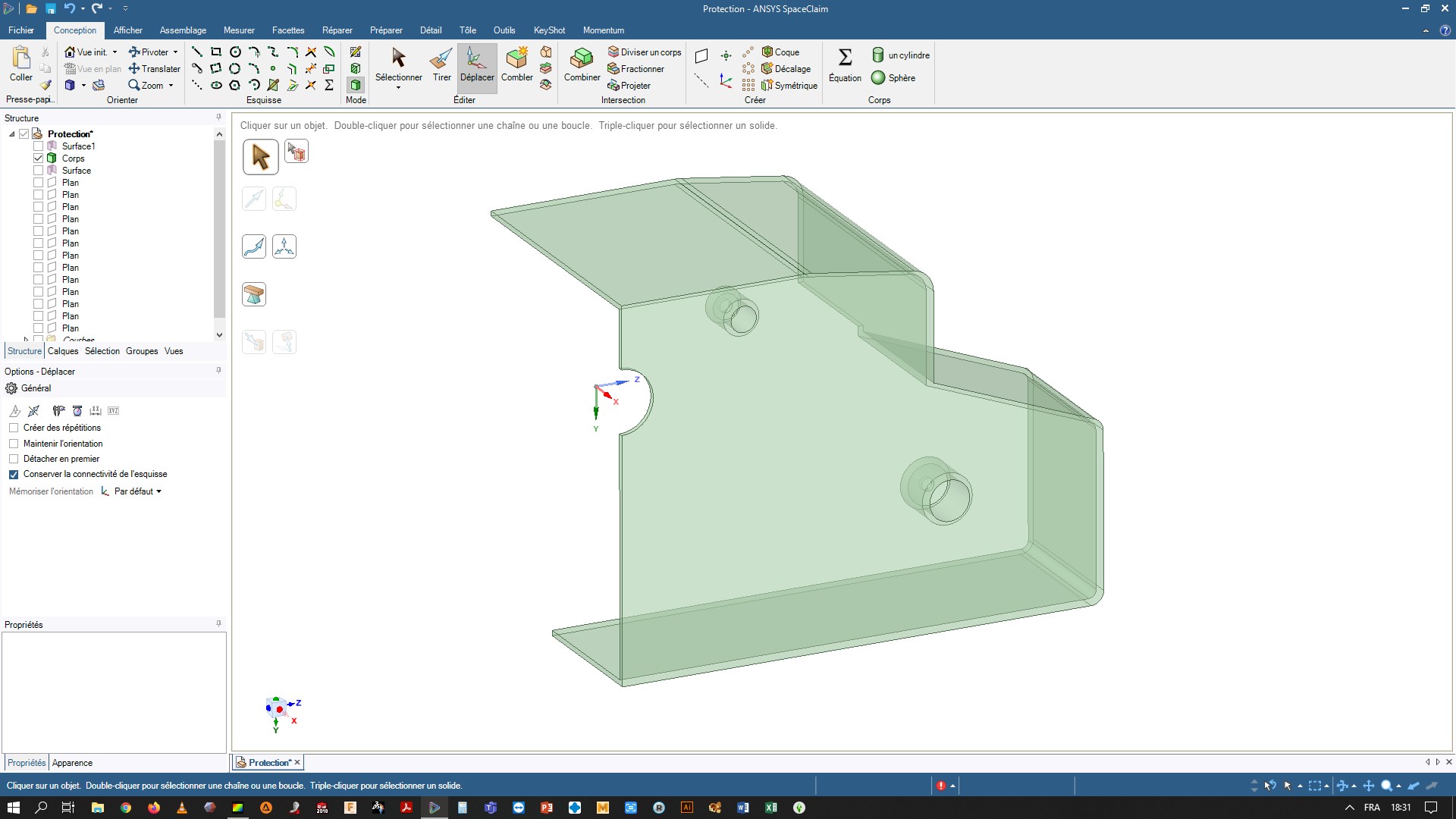 3_Optimisation pour l'impression 3D
Protection de LUREM C317
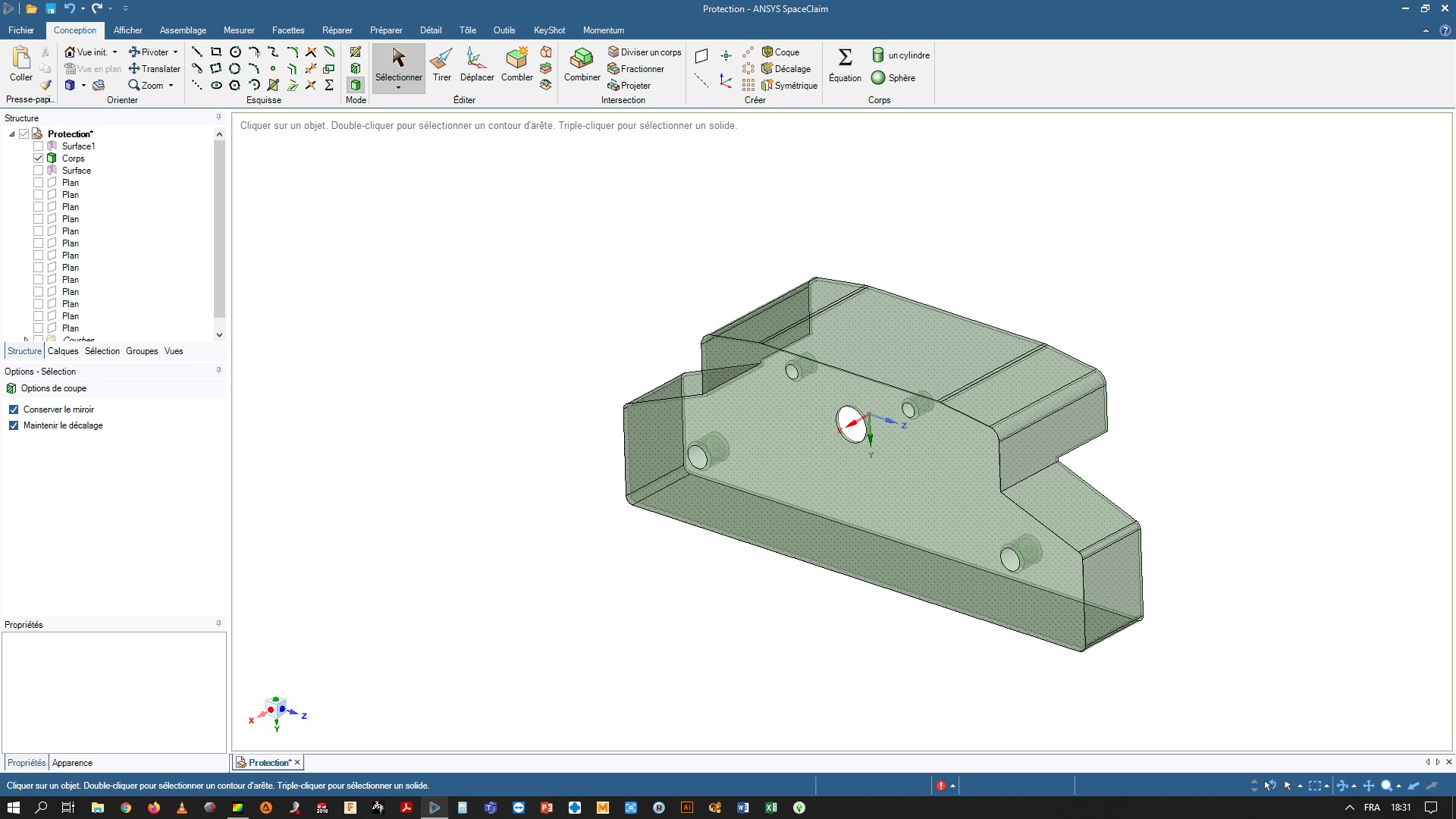 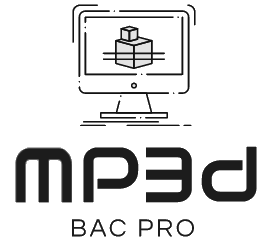 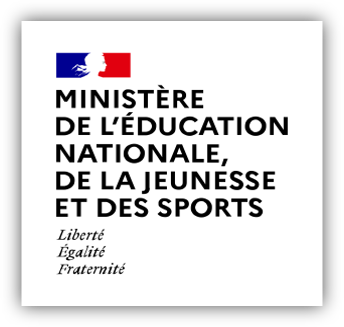 BAC PRO MP3D - Modélisation et Prototypage 3D
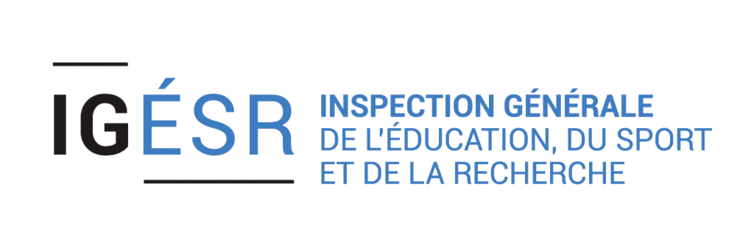 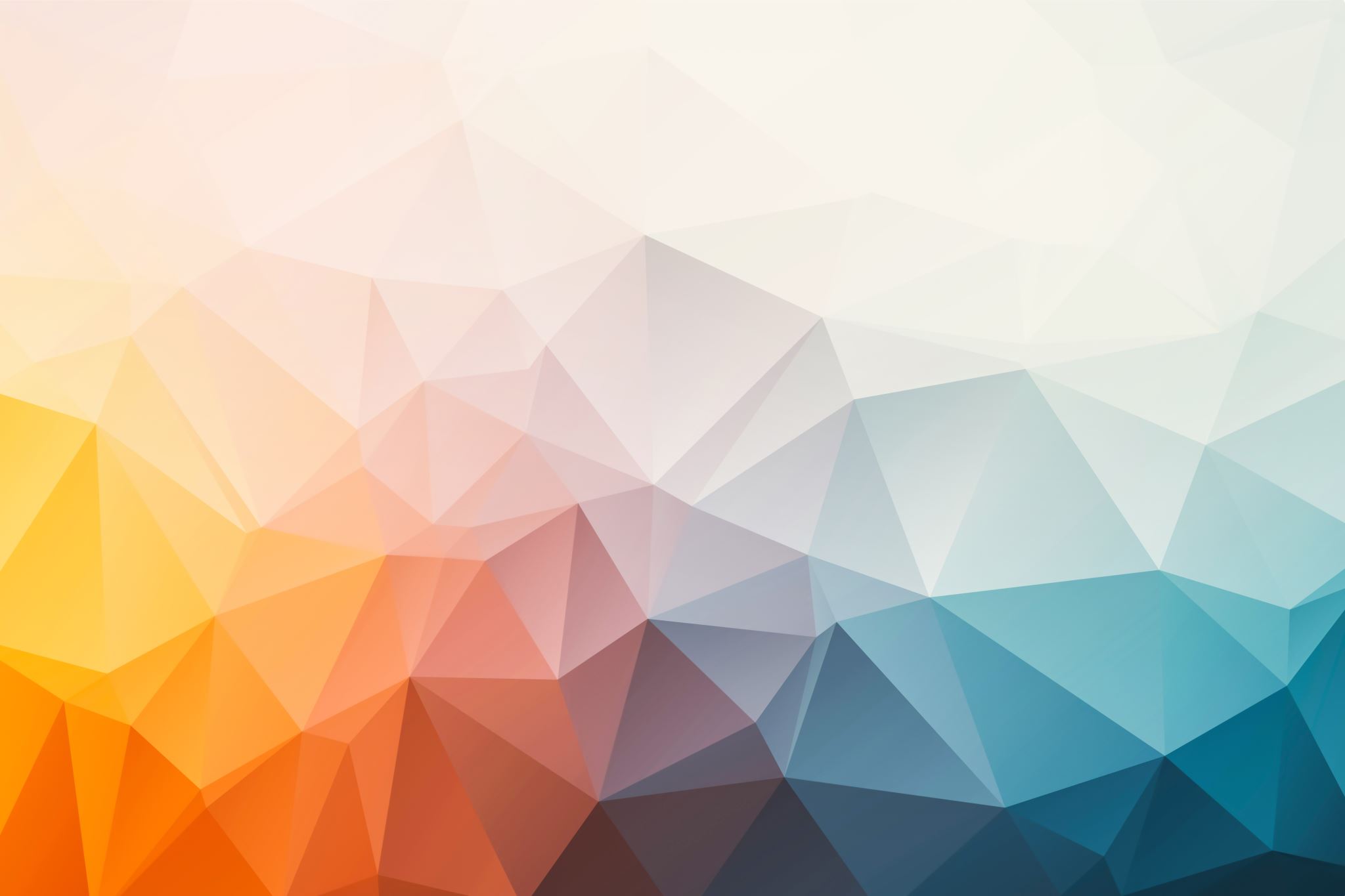 Impression 3D
Equipements :
PC
Slicer 3D
Imprimante 3D
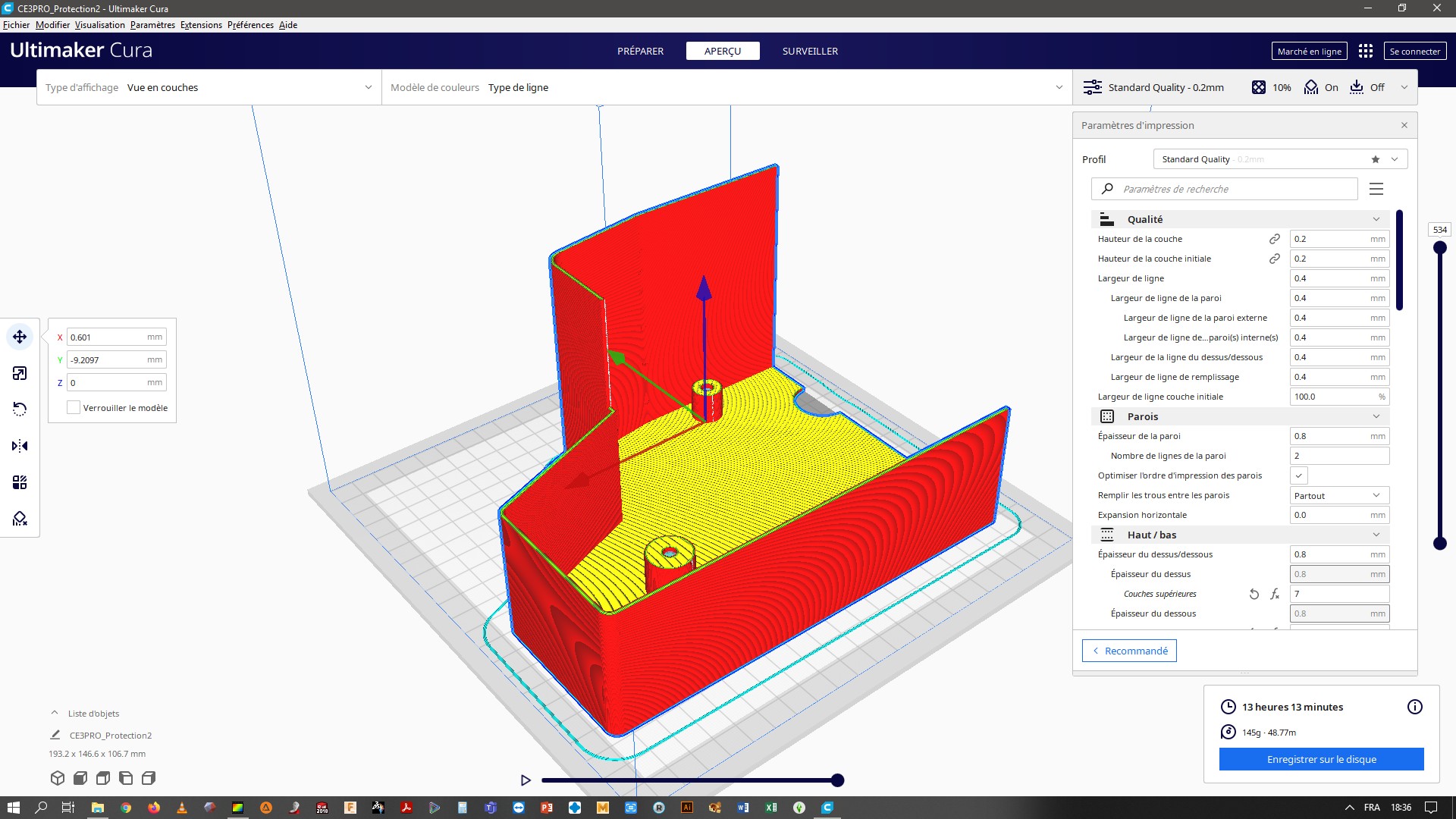 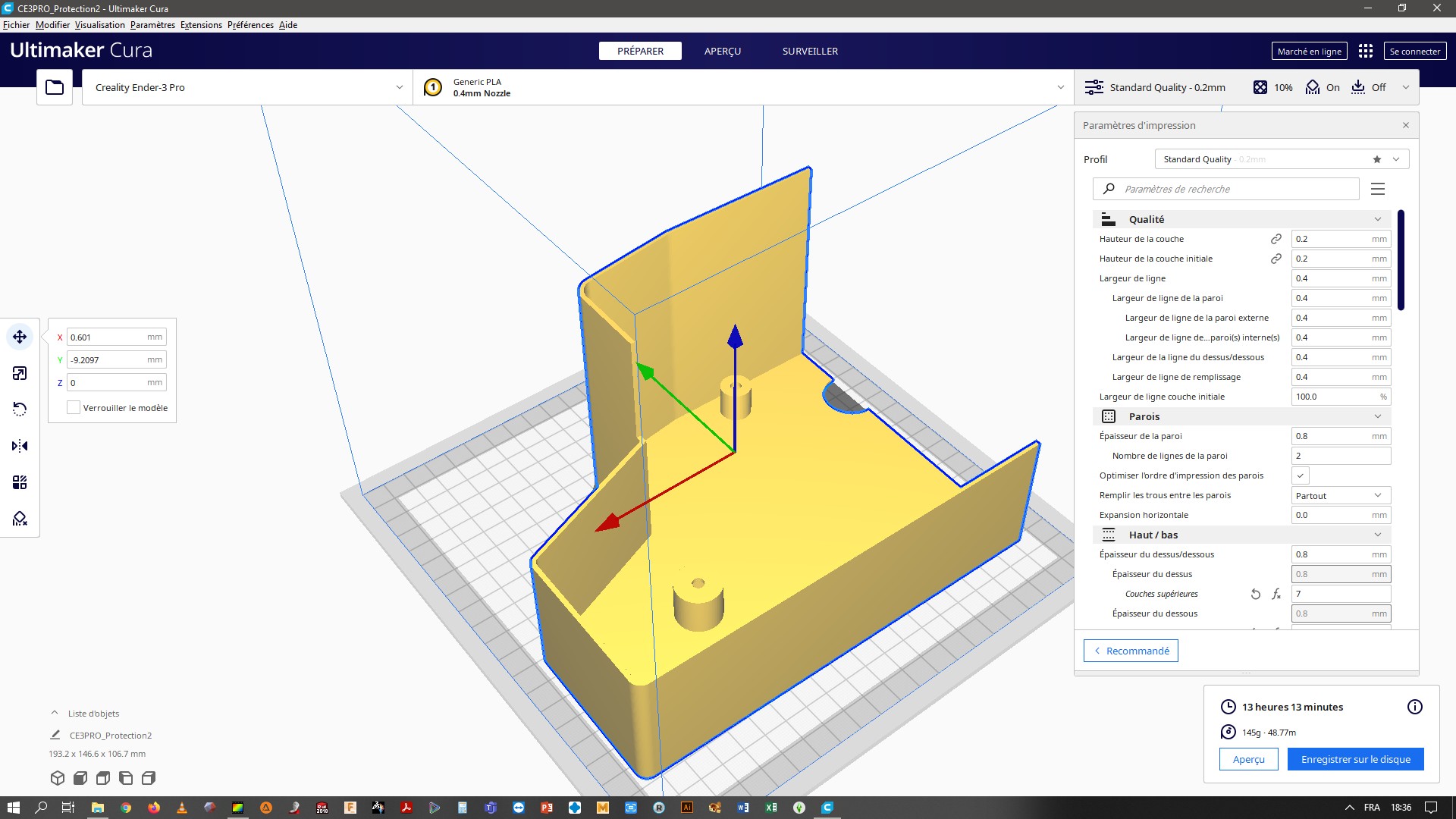 2_Impression 3D
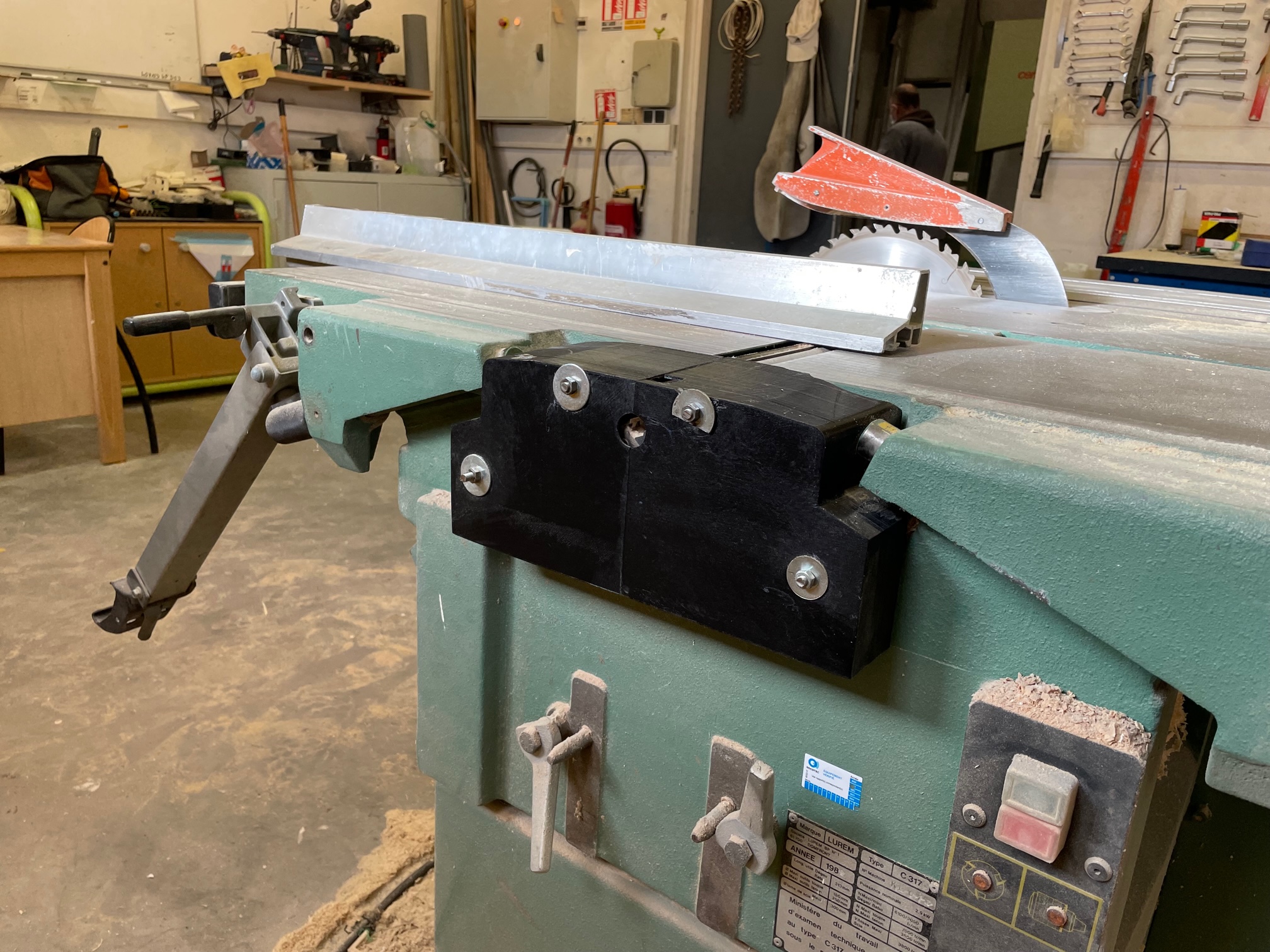 Protection de LUREM C317
1_Réglages pour l'impression 3D
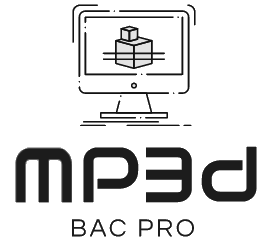 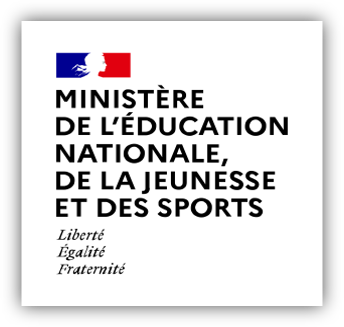 BAC PRO MP3D - Modélisation et Prototypage 3D
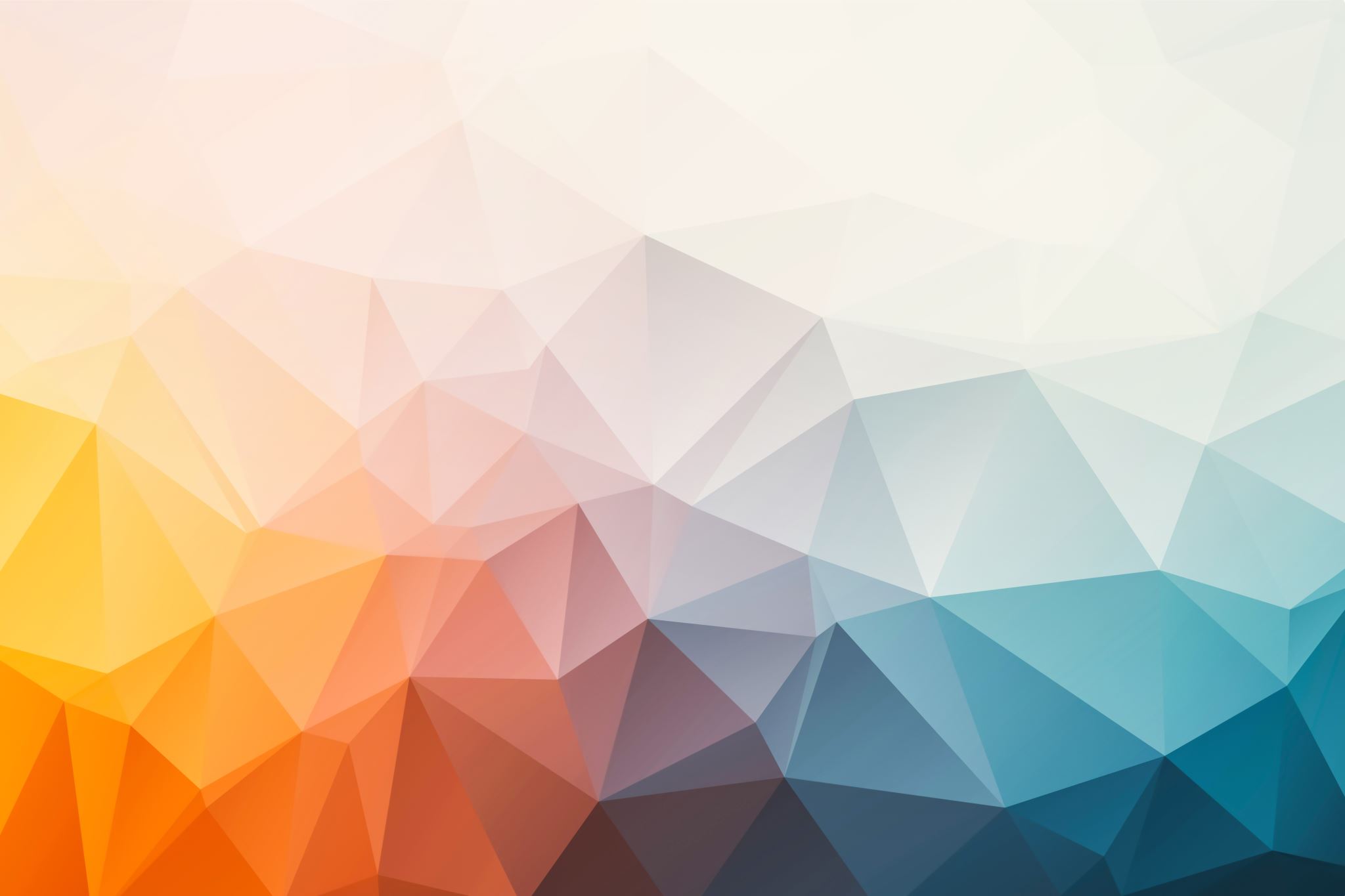 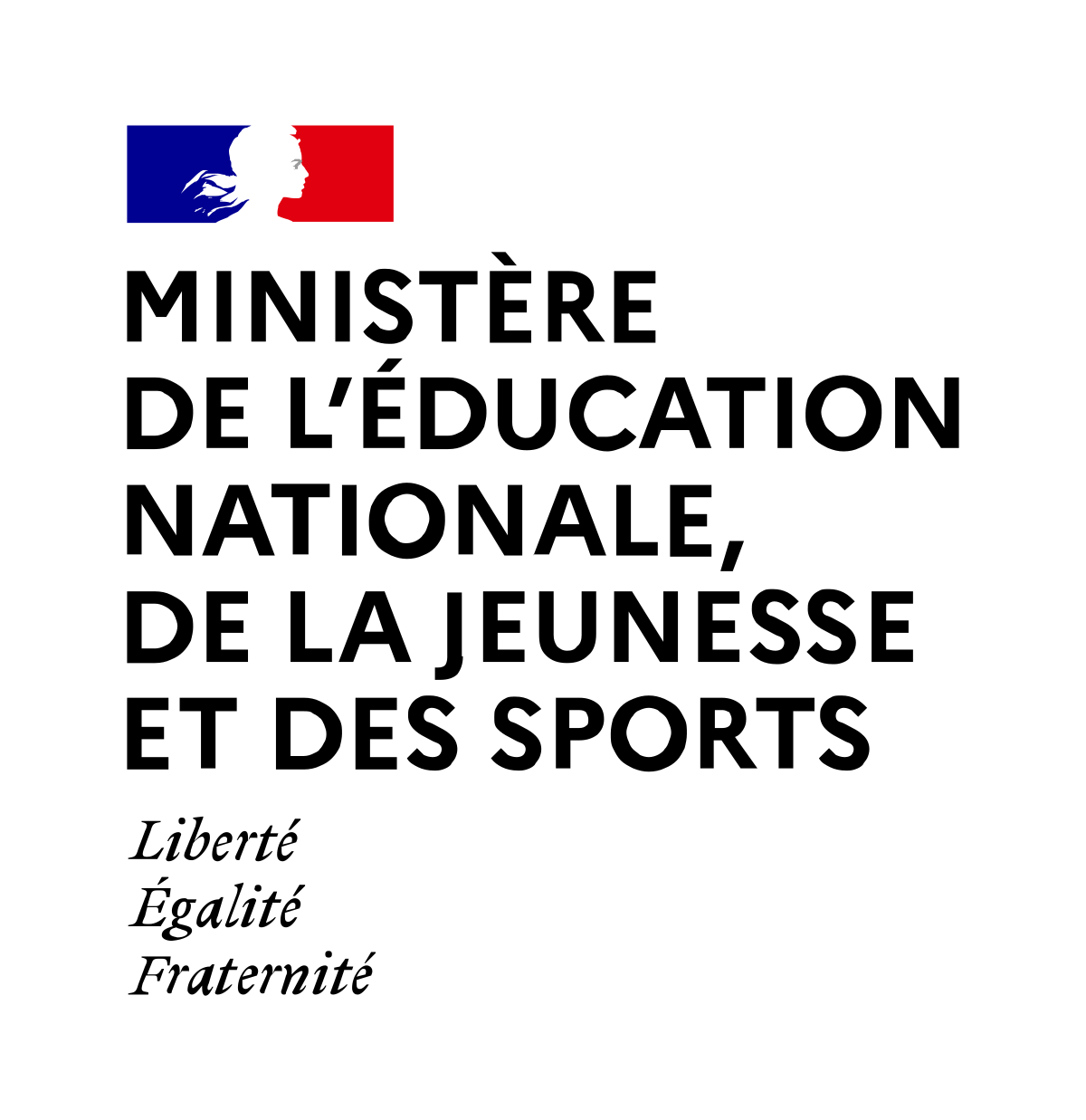 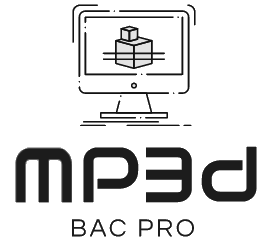 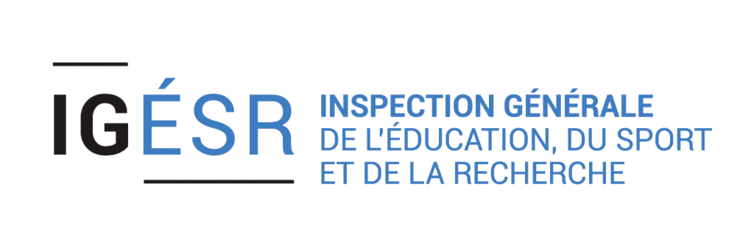 Rétroconception par scannérisation 3D
Olivier PAUL, professeur de construction au LPO BEAUPRE à HAUBOURDIN
BAC PRO MP3D - Modélisation et Prototypage 3D